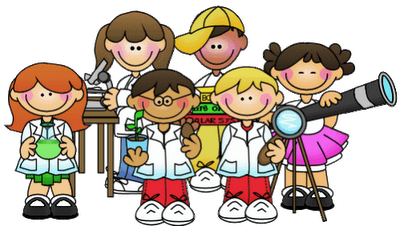 علـــــــــــــــــــــــــــوم
النشيد الوطني
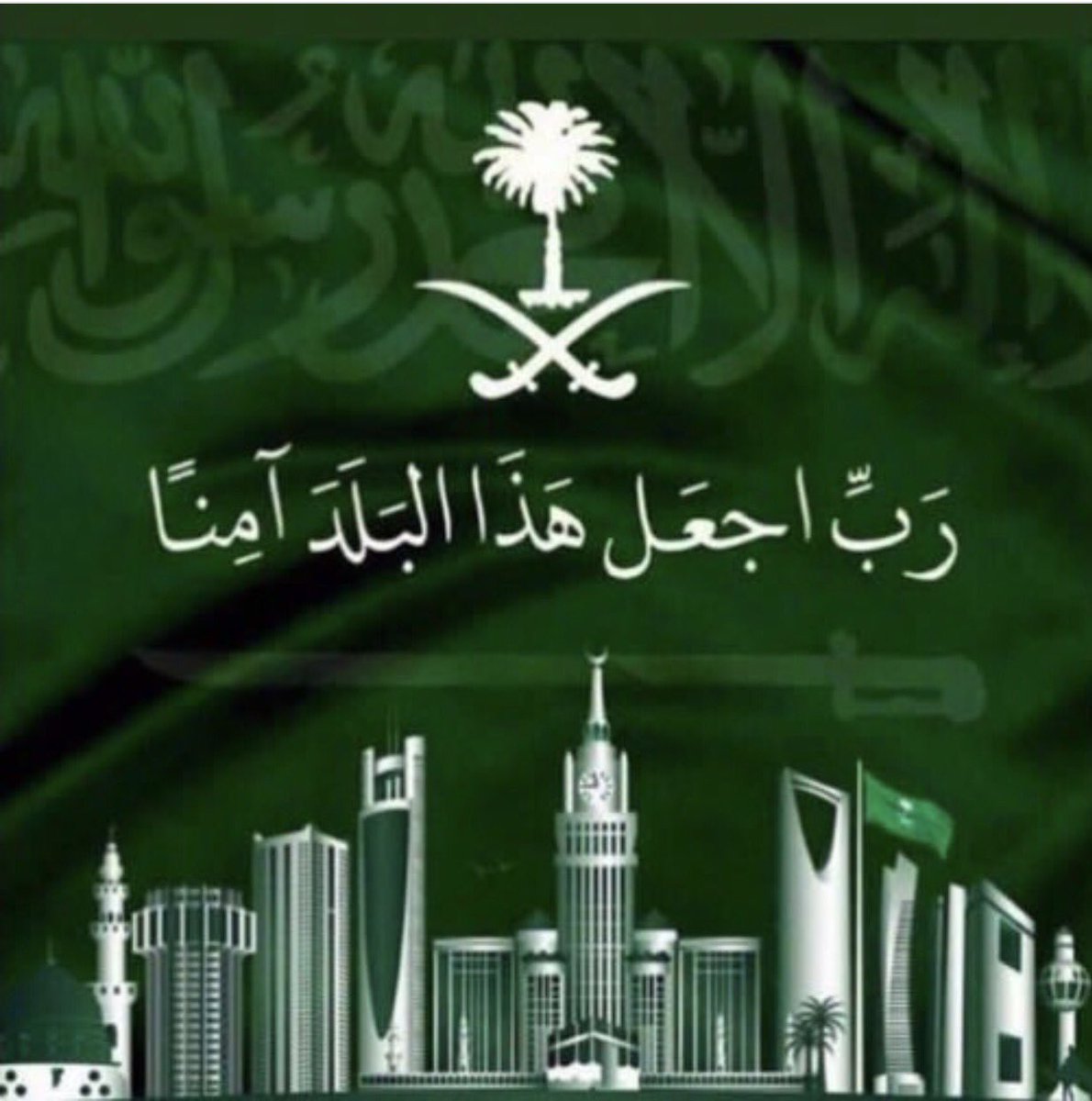 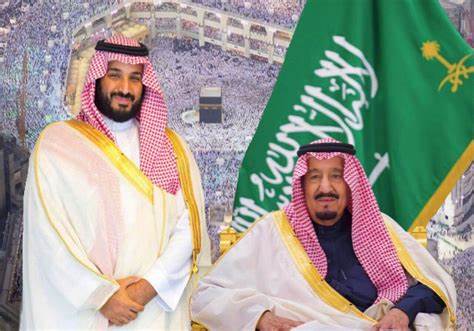 1
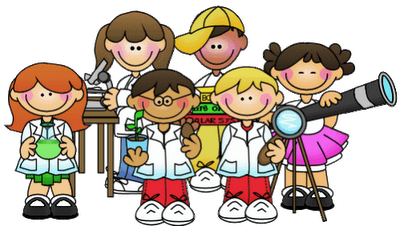 علـــــــــــــــوم
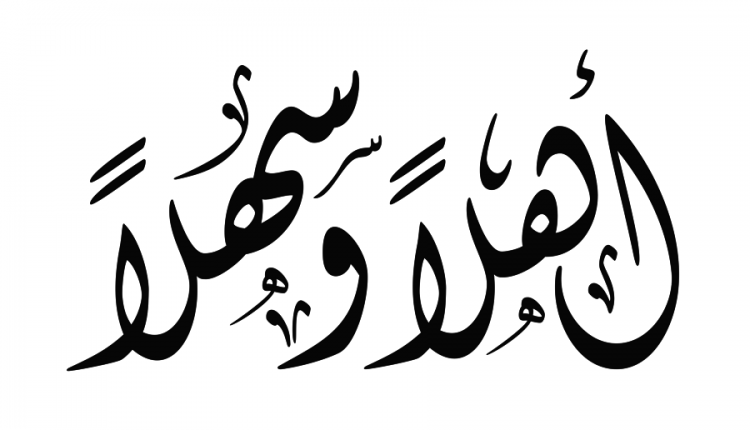 2
الصف
الثالث الابتدائي
الدرس الأول
 
المادة وقياسها
3
الوحدةالخامسة 
المادة
الفصل التاسع
ملاحظة المواد
الفصل الدراسي الثالث
4
M
جدول التعلم
T
كيف أعرف أكثر
ماذا تعلمت
ماذا أريد أن أعرف
ماذا أعرف
W
T
F
M
تَقَلُّبات الطقس
توصل الى أهداف الدرس باستخدام استراتيجية التصفح السريع
T
يتوقع من التلميذ في نهاية الدرس :
W
.
T
F
1
2
سنتعرف في درسنا اليوم على 
المادة وقياسها
3
4
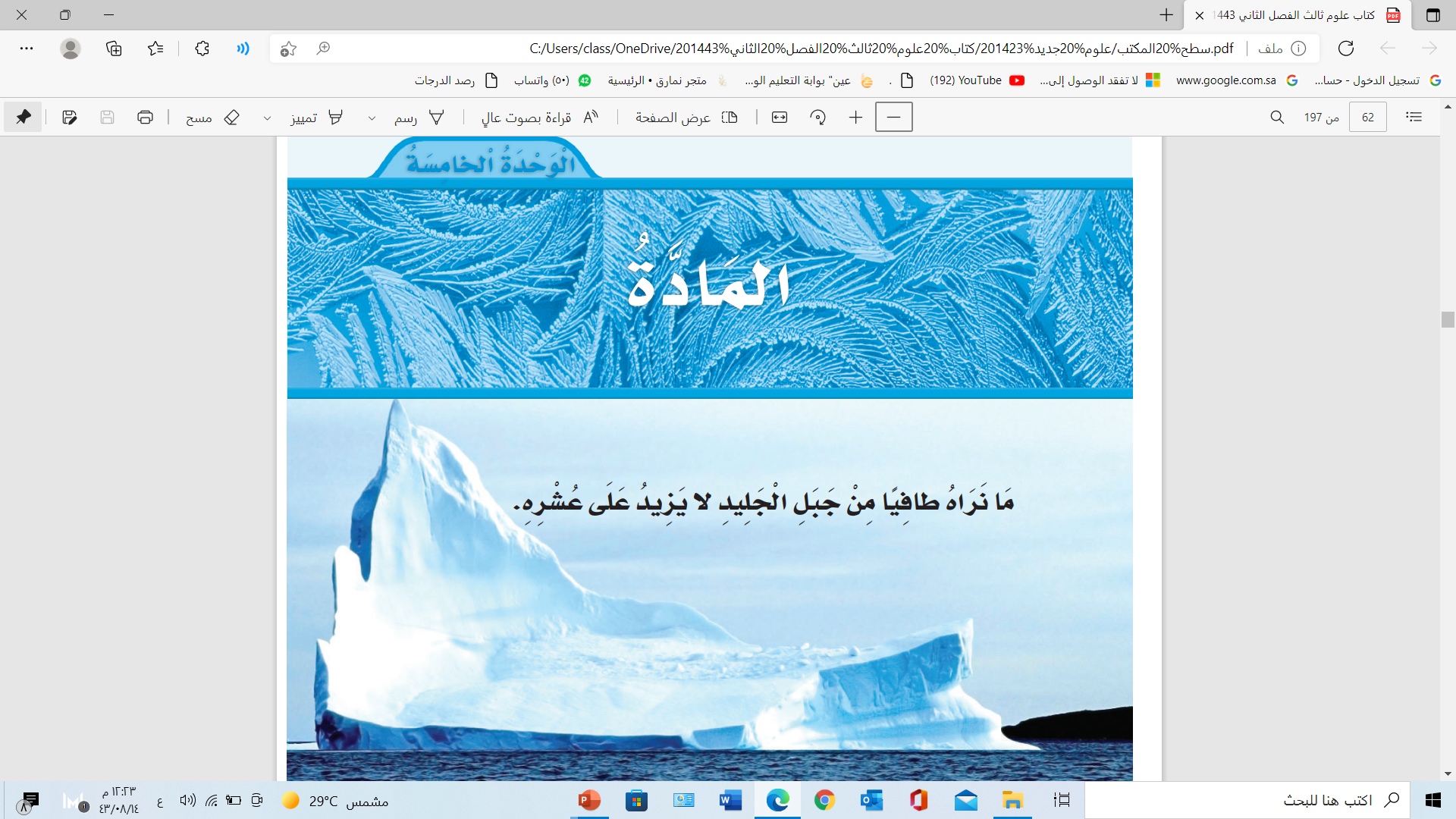 1
2
3
4
صفحة الكتاب 61
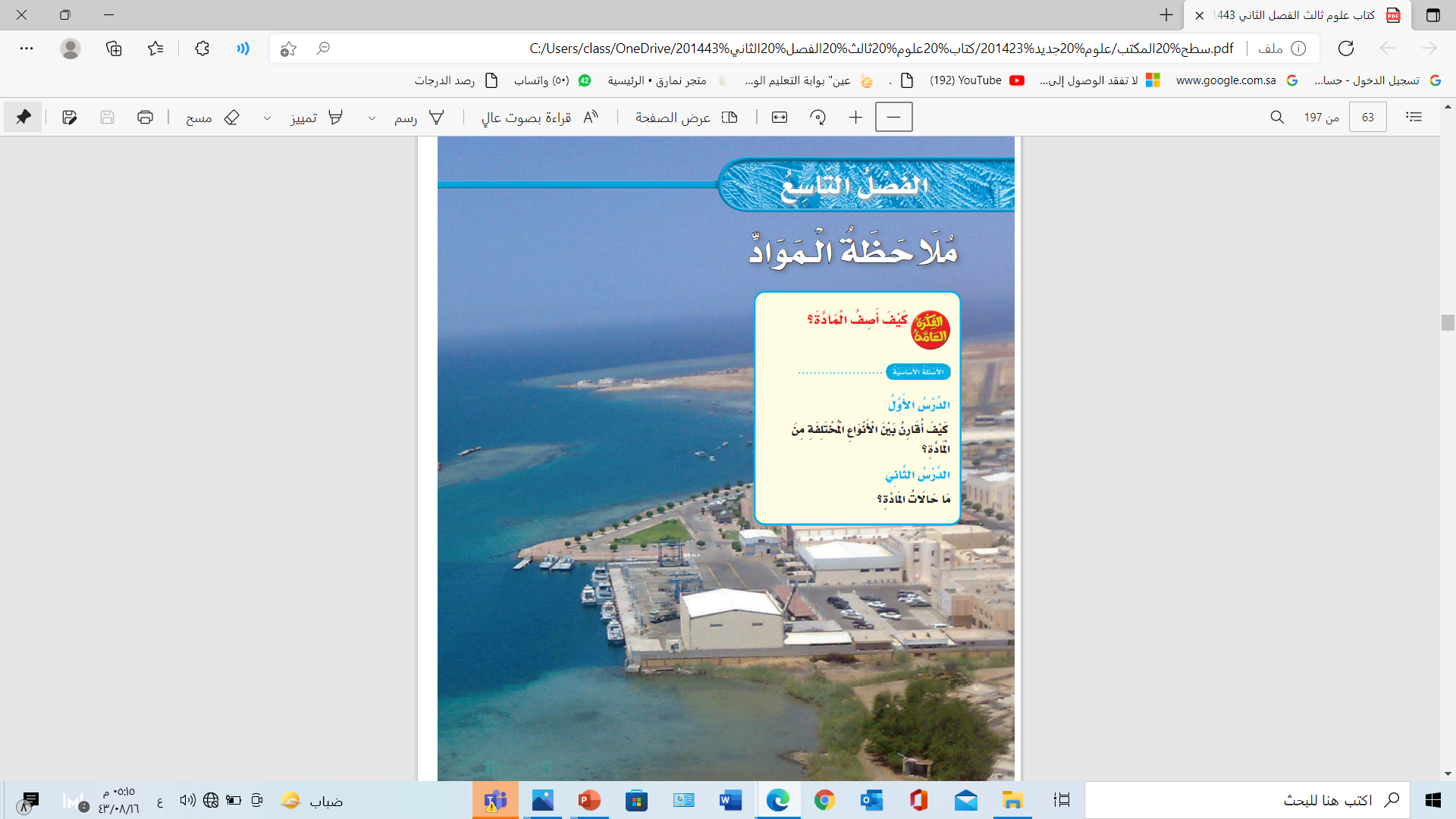 1
2
3
4
صفحة الكتاب 62
M
المادة وقياسها
مفردات الفكرة العامة
T
الخاصية
العنصر
المادة
W
المادة الصلبة
السائل
T
الغاز
F
صفحة الكتاب 63
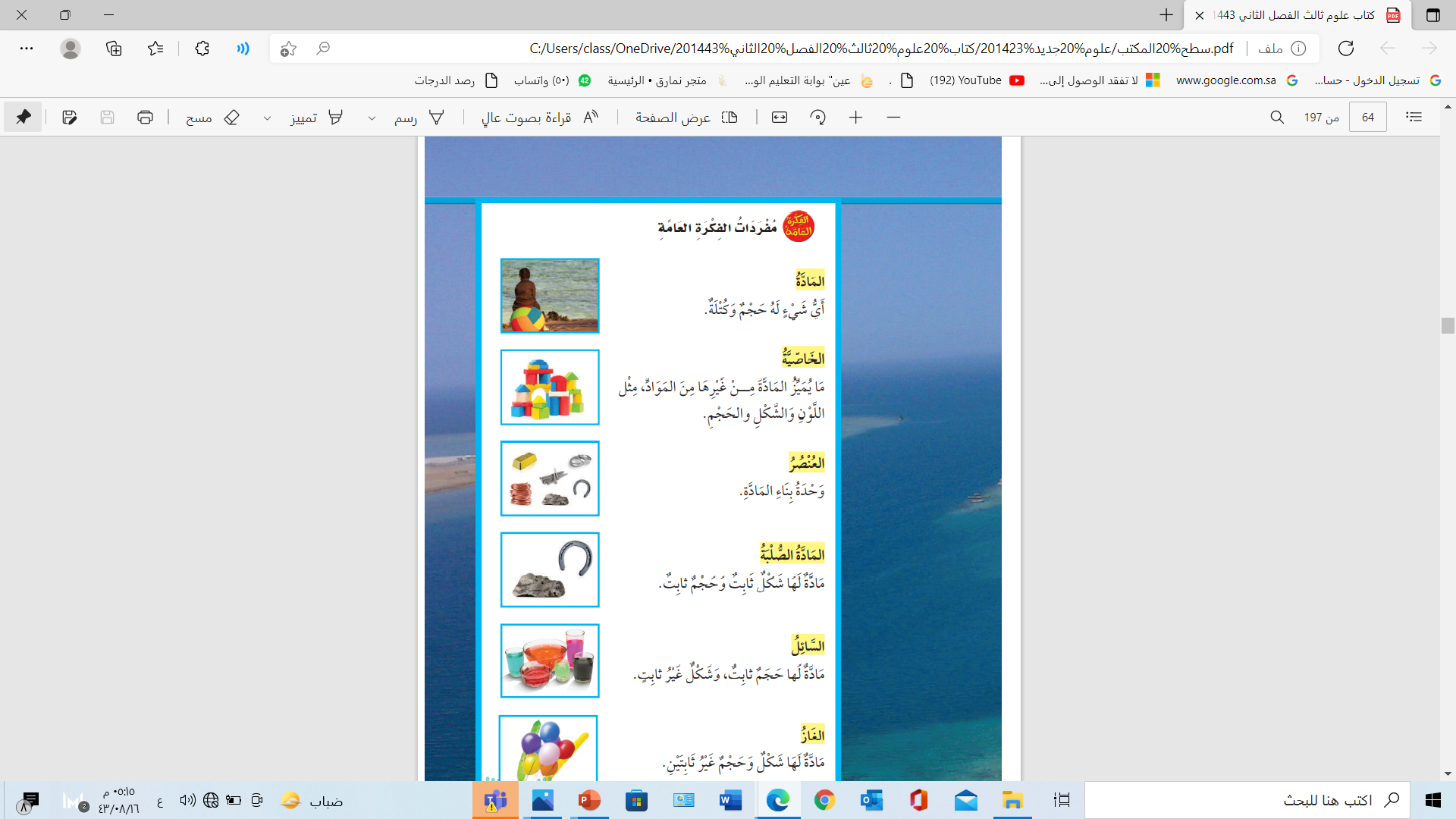 1
2
3
4
صفحة الكتاب 63
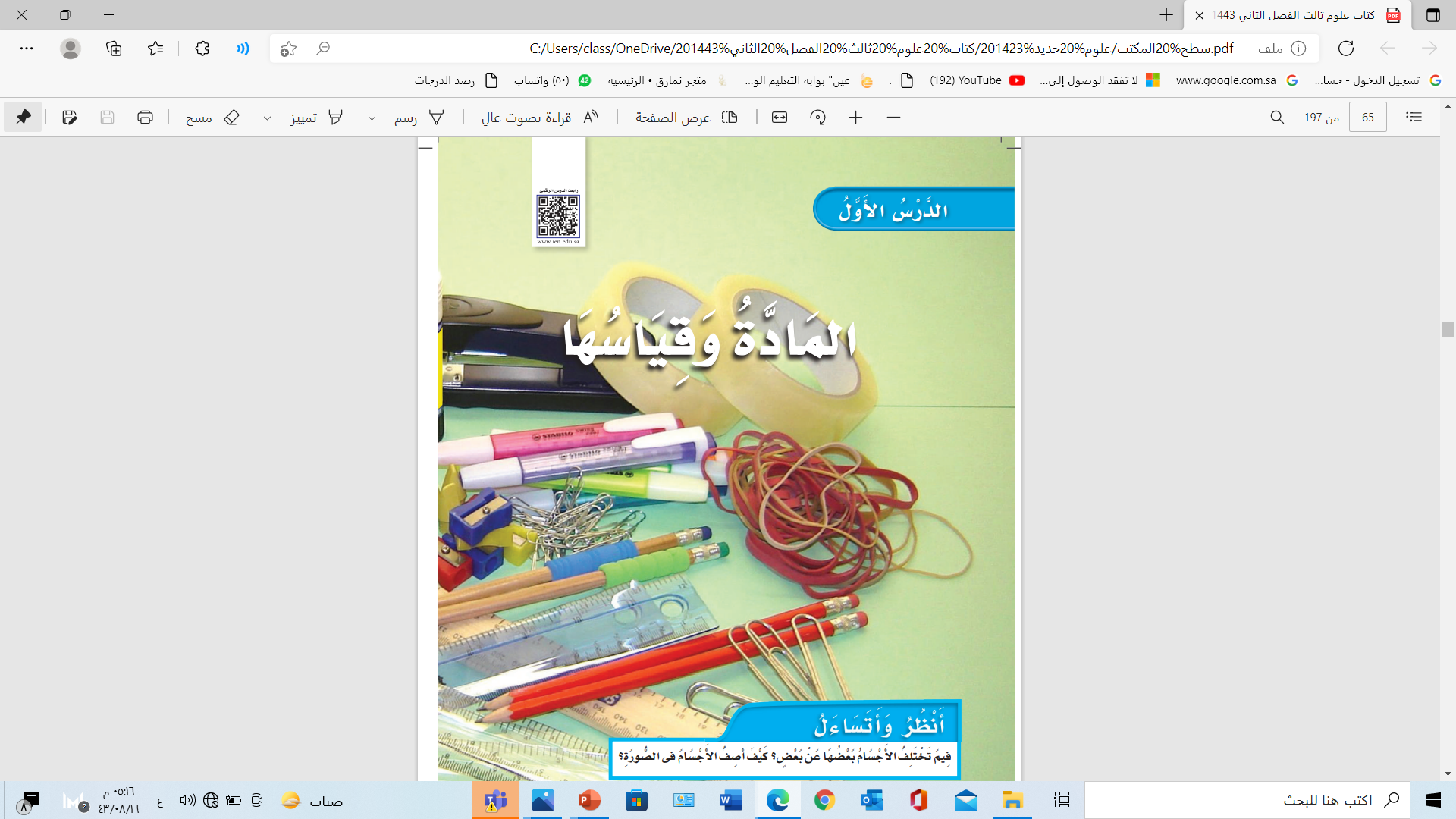 1
2
3
4
صفحة الكتاب 64
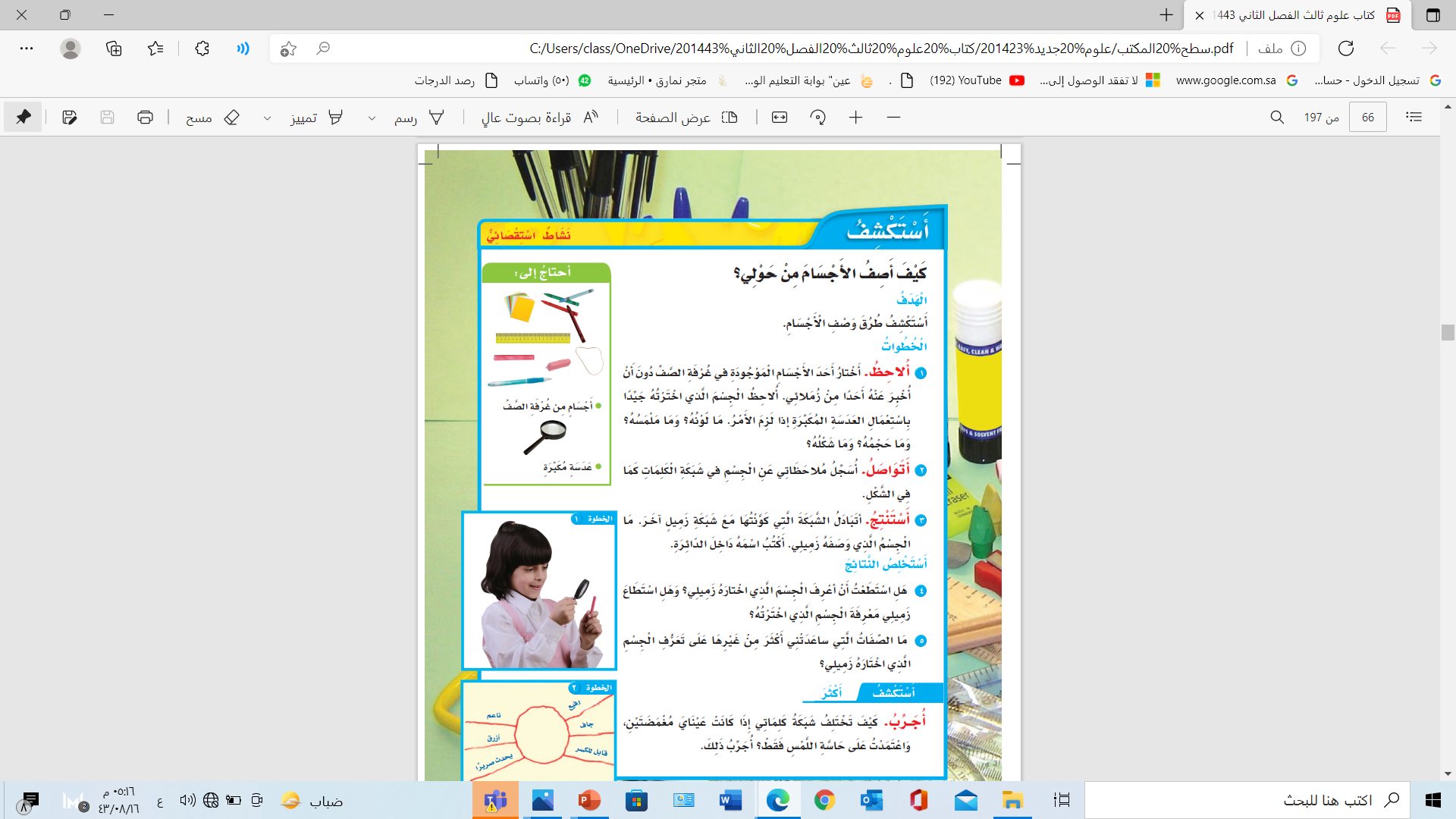 1
2
3
4
صفحة الكتاب 65
التهيئة
المادة وقياسها
1
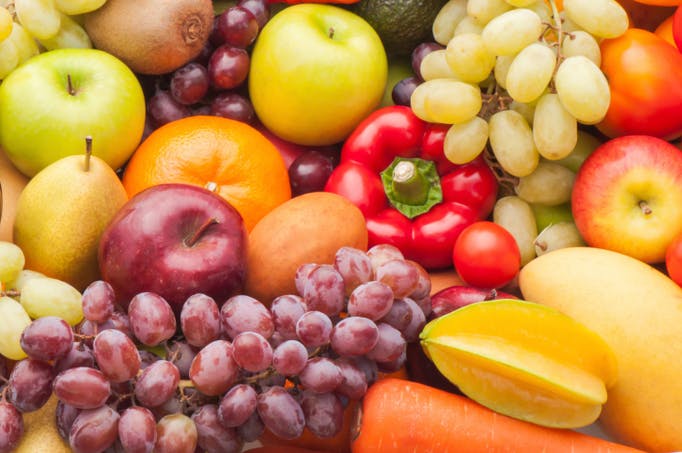 فيم تختلف هذه الفواكه ؟
2
تختلف في اللون – الطعم – الشكل – الحجم - الملمس
3
ماذا تشاهد في الصورة ؟
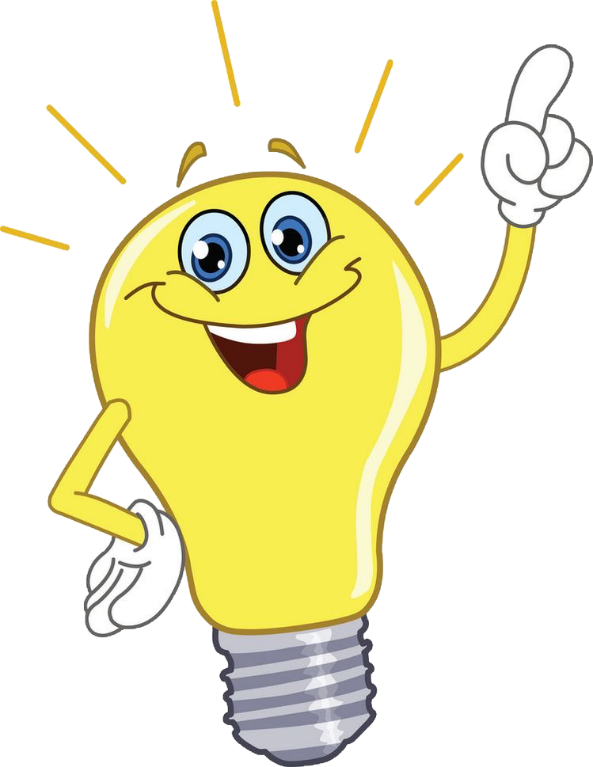 4
صفحة الكتاب 66
مم صنعت الأدوات الظاهرة في الصورة ؟
1
اذكر أسماء الأدوات في الصورة
خشب – بلاستيك – معدن ورق  .
تسمى هذه مواد
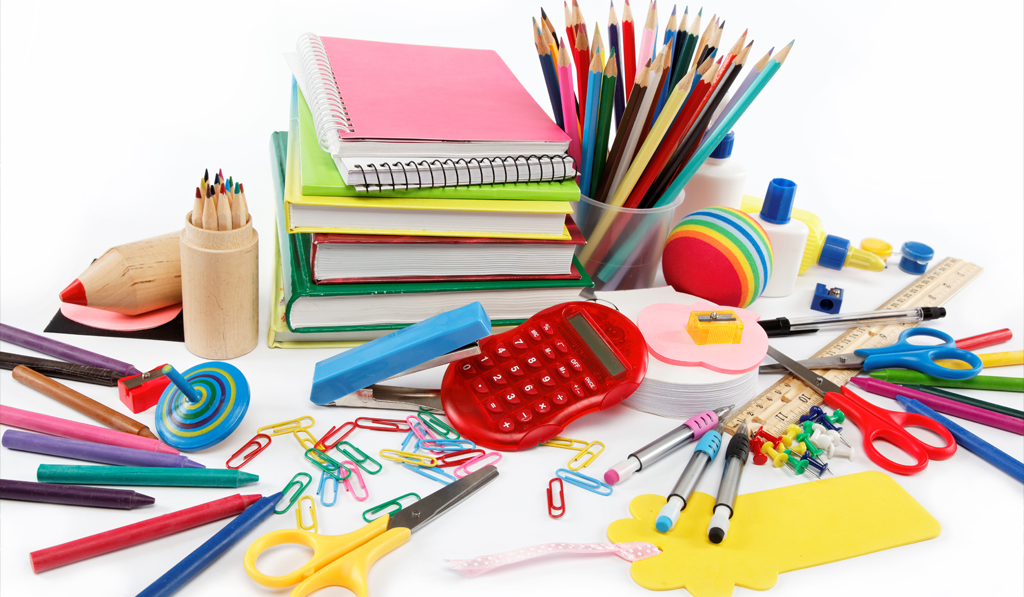 2
3
4
صفحة الكتاب 66
المادة وقياسها
1
ماهي المادة ؟
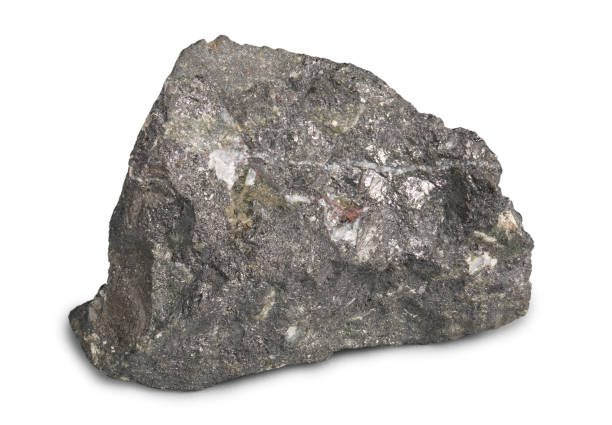 2
هي أي شي له كتلة وله حجم>
3
هذا الحجر له كتله وله حجم فهو مادة>
4
صفحة الكتاب 66
المادة وقياسها
1
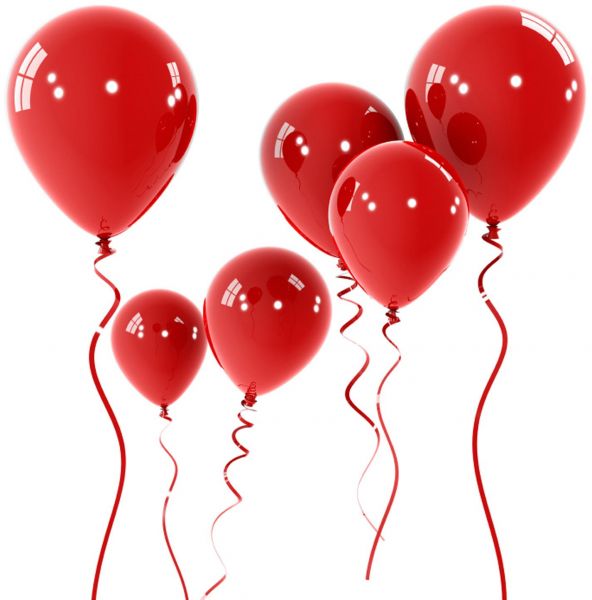 2
هل الهواء الموجود في البالون مادة ؟
ولماذا ؟
3
نعم الهواء مادة لأنه يملأ البالون أي له حجم وكذلك له كتله .
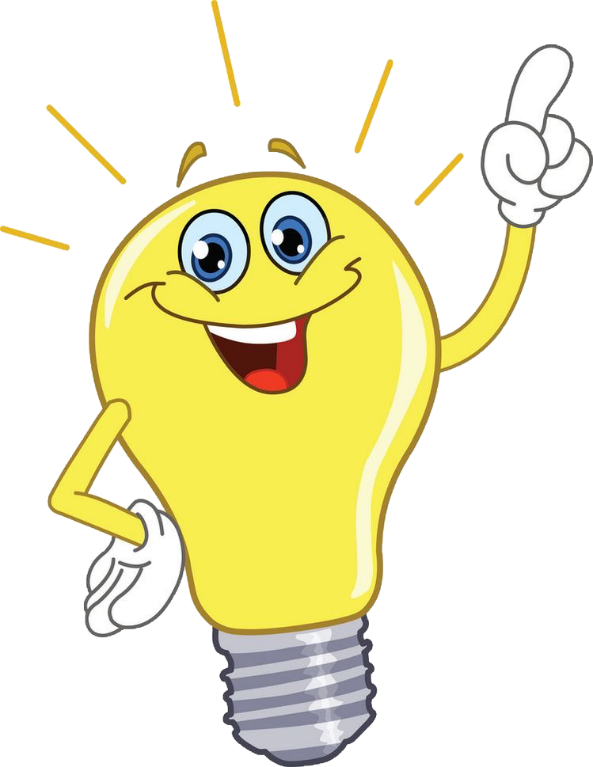 4
صفحة الكتاب 66
M
المادة وقياسها
ماهي خصائص المادة ؟
T
خصائص المادة
W
الشكل
اللون
الكتلة
الحجم
T
الانغمار والطفو
توصيل الحرارة
المغناطيسية
F
المادة وقياسها
1
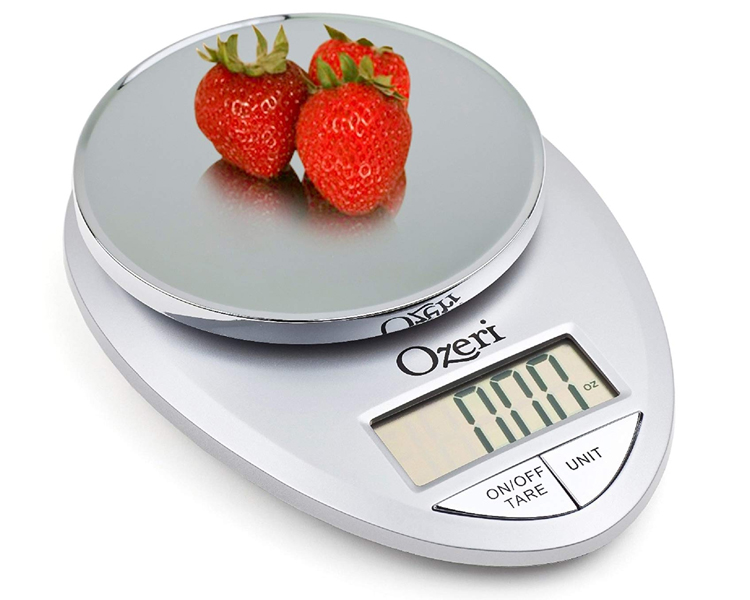 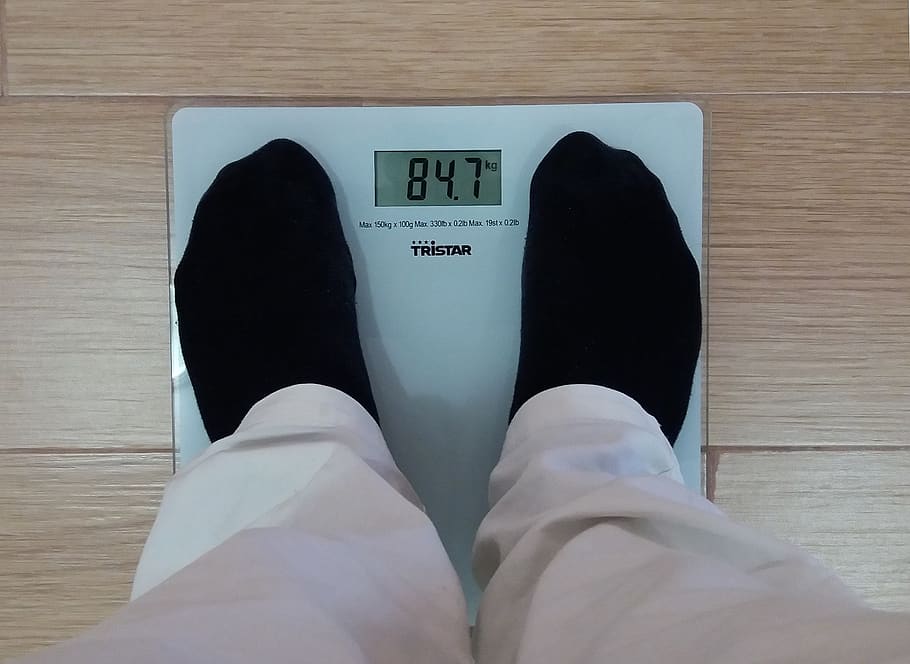 الكتلة
2
الكتلة تقيس مافي الجسم من مادة>
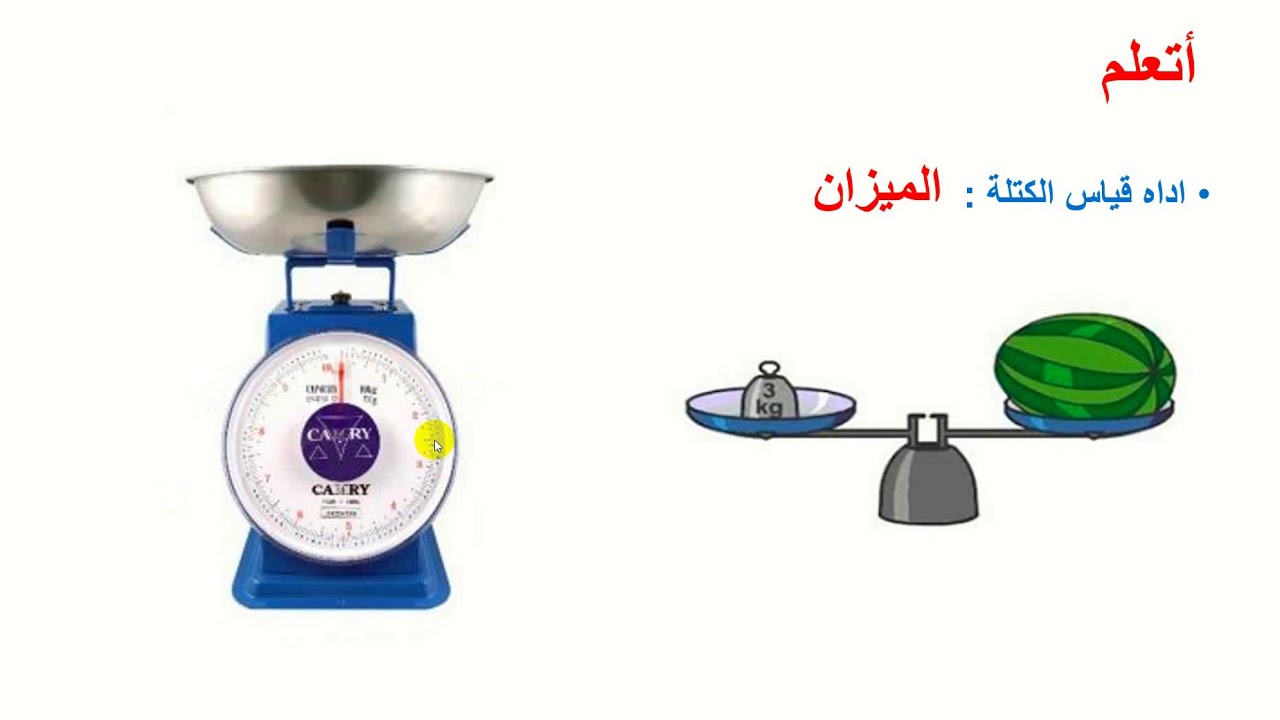 3
4
صفحة الكتاب 66
المادة وقياسها
1
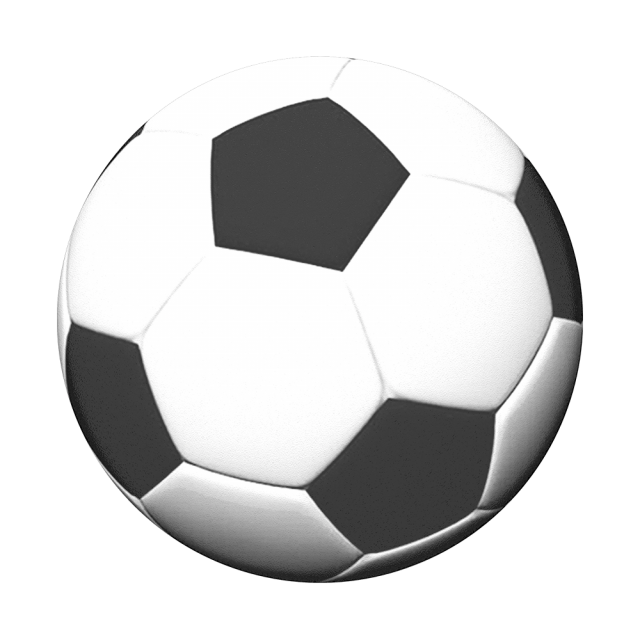 الحجم
2
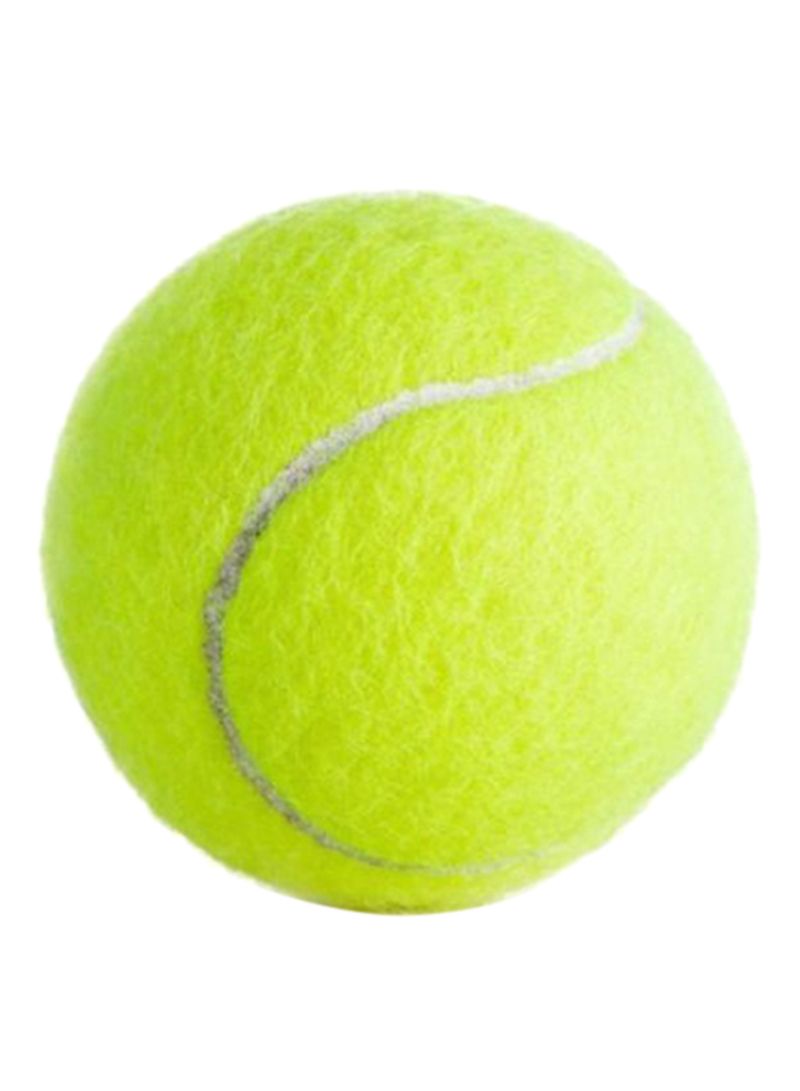 الحجم يحدد الحيز الذي يشغله الجسم .>
كرة تنس
3
أيهما أكبر حجم كرة القدم أم حجم كرة التنس ؟
كرة قدم
4
صفحة الكتاب 66
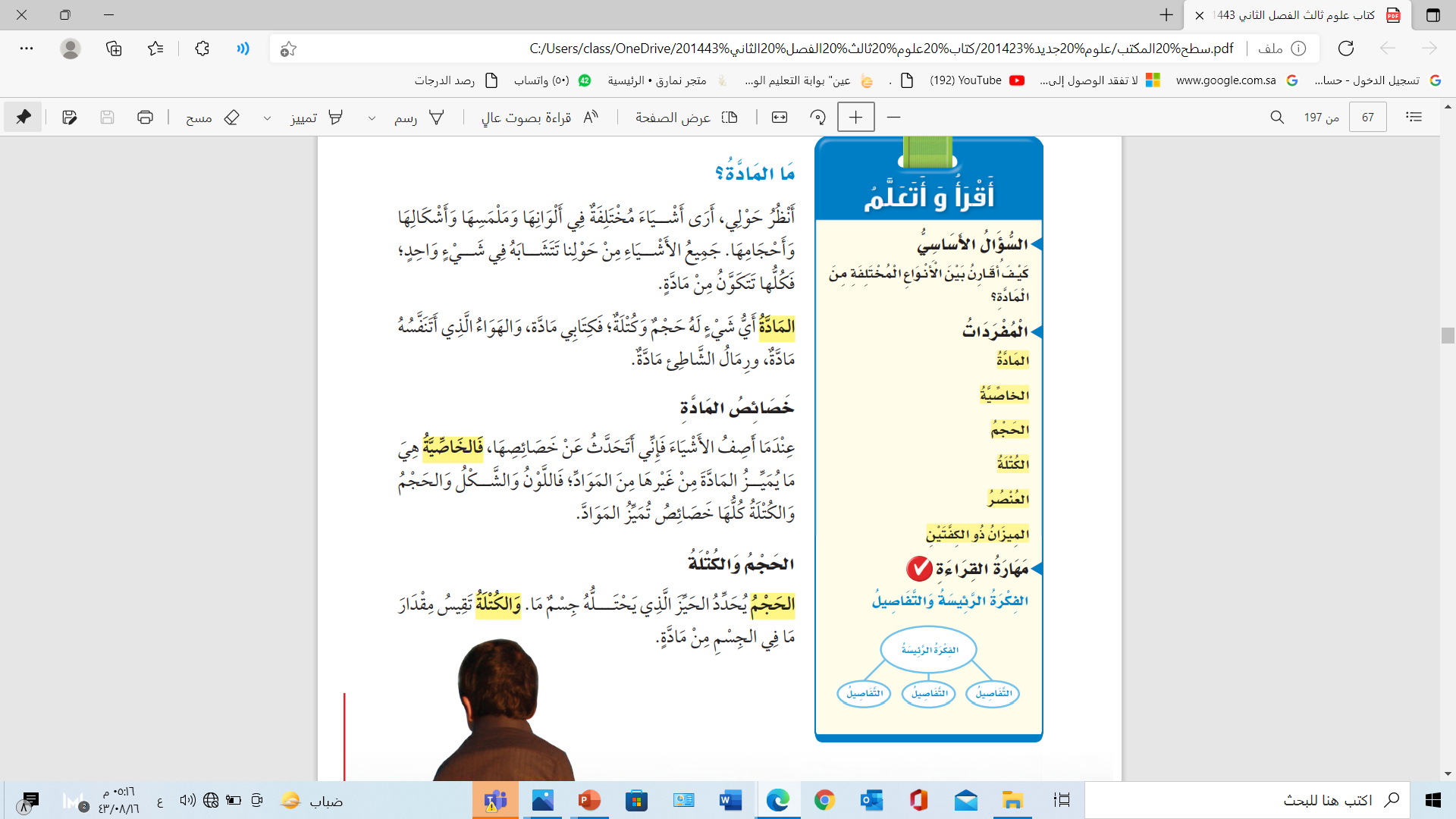 1
2
3
4
صفحة الكتاب 66
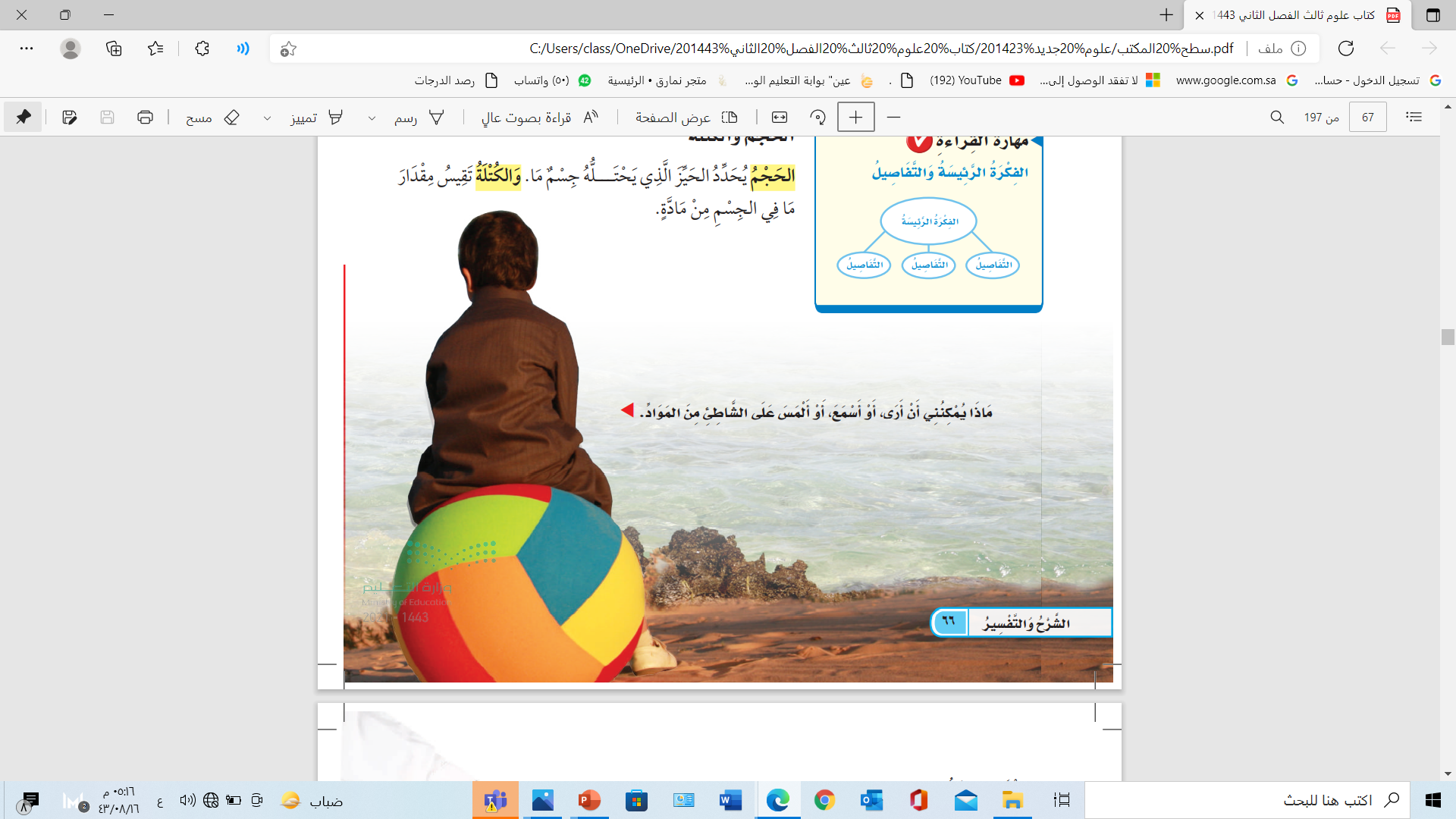 1
2
3
4
صفحة الكتاب 66
المادة وقياسها
1
ماالذي يحدث عندما نقرب المغناطيس من المسامير الحديدية ؟>
المغناطيسية
2
مغاطيس
مسامير حديد
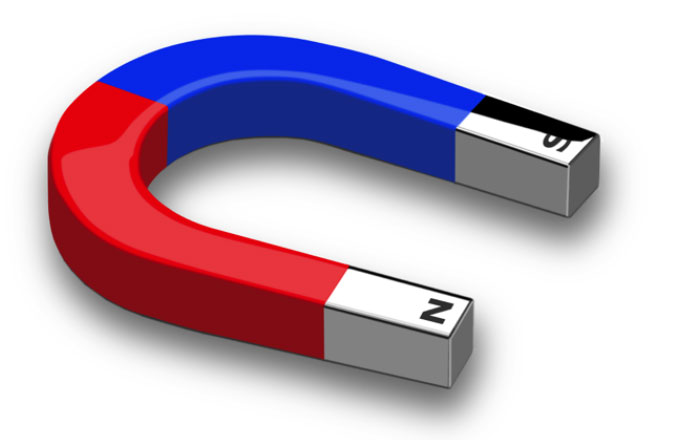 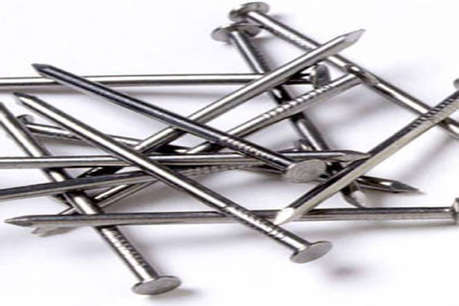 3
4
صفحة الكتاب 67
المادة وقياسها
1
المغناطيسية
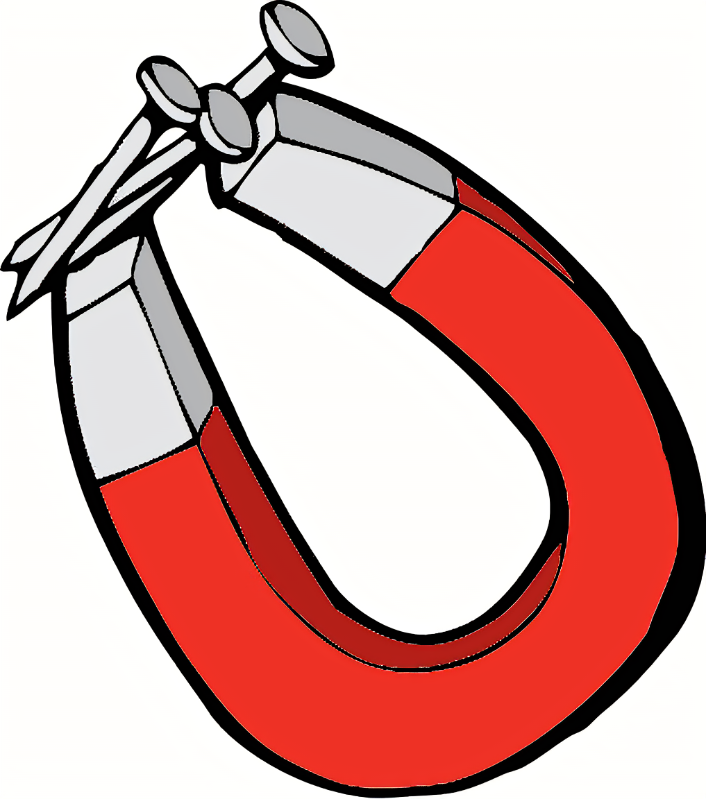 2
مغاطيس
مسامير حديد
3
تنجذب المسامير للمغناطيس >
4
صفحة الكتاب 67
المادة وقياسها
1
هل تنجذب ملاعق البلاستيك وقطع القماش والخشب للمغناطيس ؟>
المغناطيسية
2
بلاستيك وقطع قماش وخشب
مغاطيس
لا تنجذب
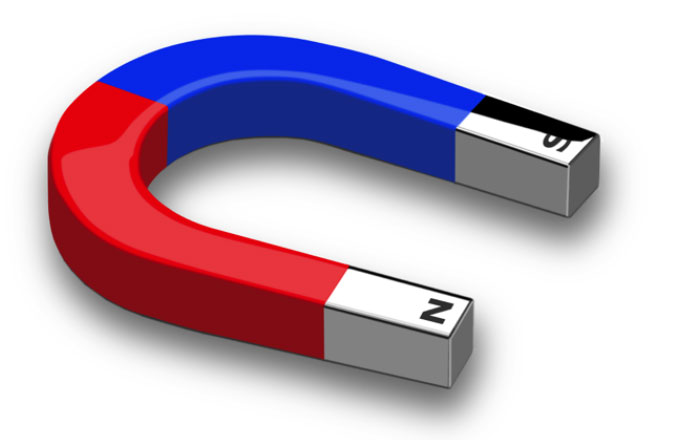 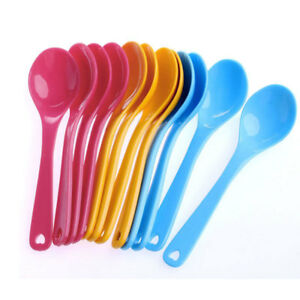 3
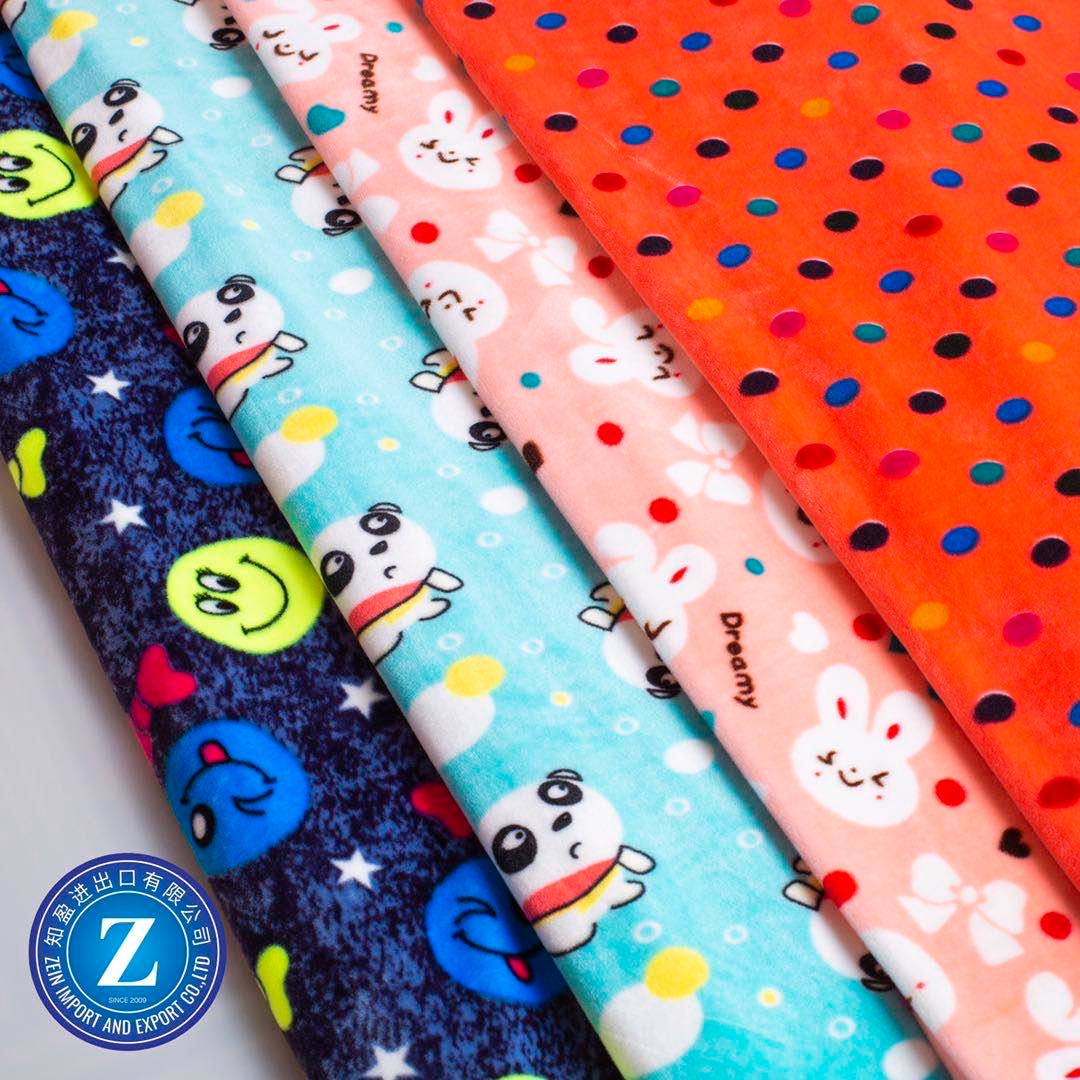 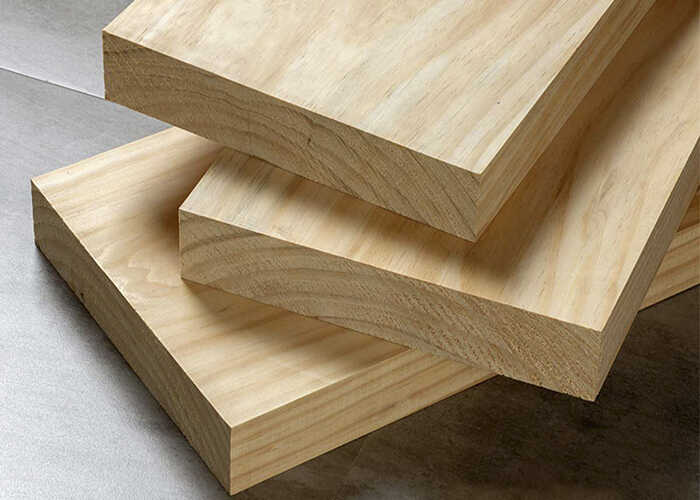 4
صفحة الكتاب 67
المادة وقياسها
1
الانغمار والطفو
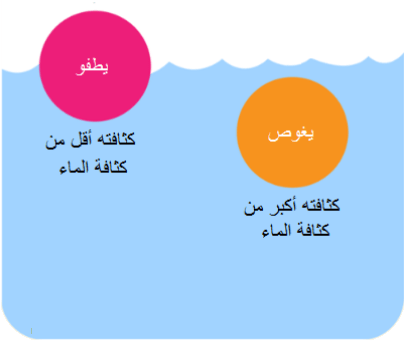 2
أي الكرتين تطفو وأيهما ينغمر ؟>
3
الكرة الوردية تطفو
والكرة البرتقالية تنغمر
4
صفحة الكتاب 67
المادة وقياسها
1
الانغمار والطفو
تنغمر بعض المواد في الماء ؟
2
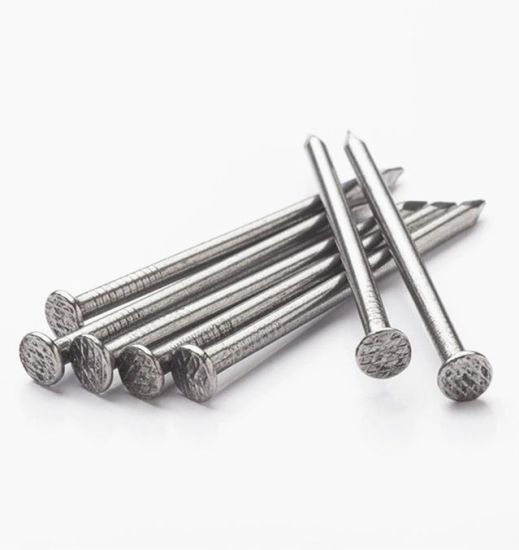 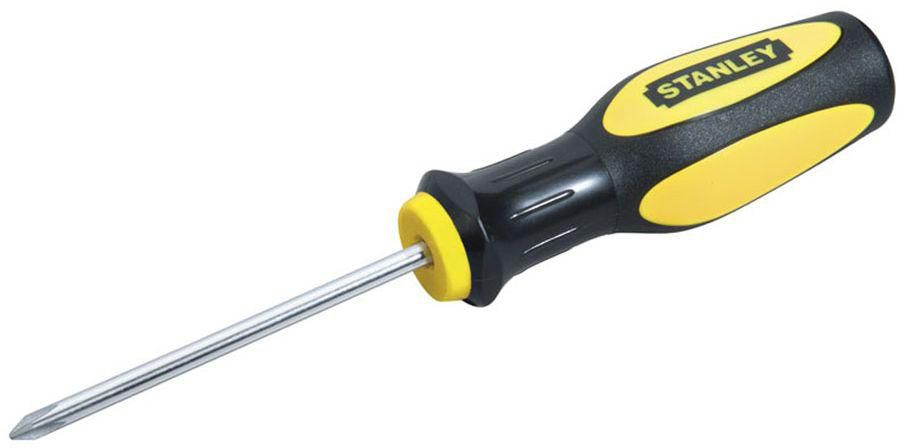 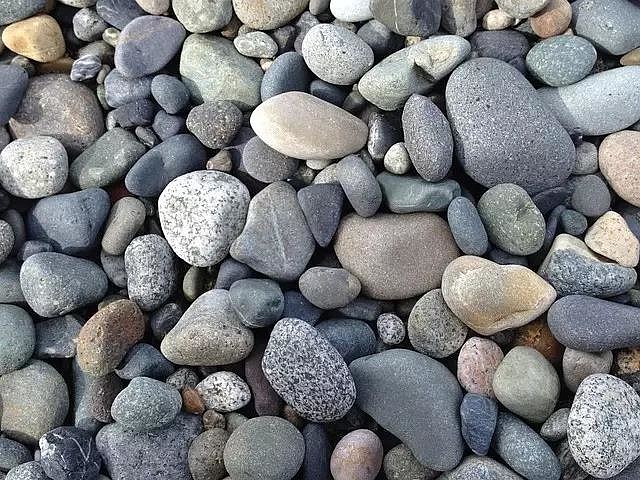 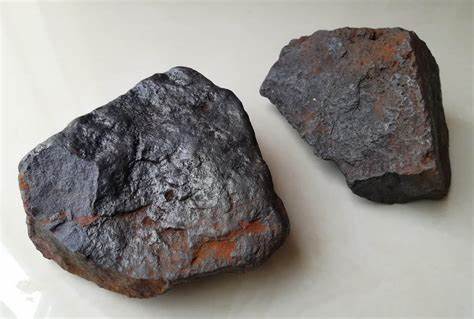 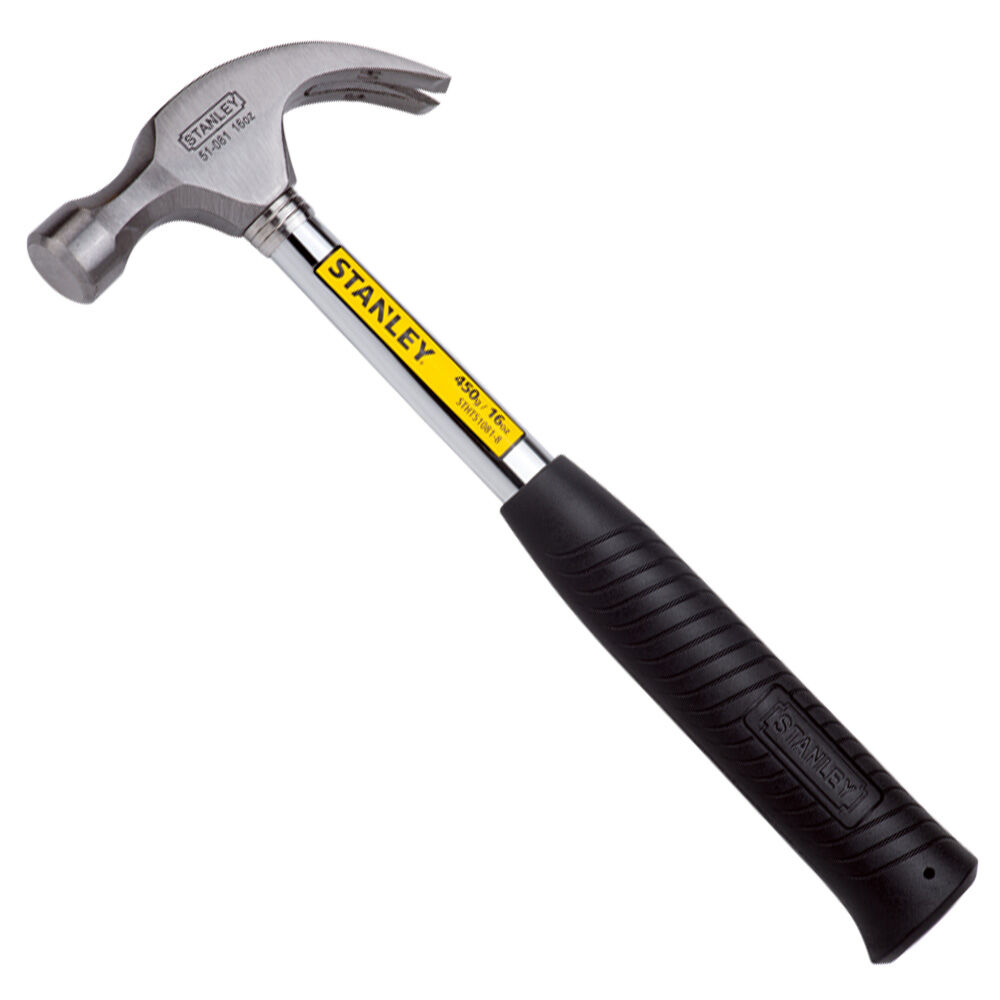 3
مطرقة
مسامير
مفك
حجارة
4
صفحة الكتاب 67
المادة وقياسها
1
الانغمار والطفو
تطفو بعض المواد على الماء ؟
2
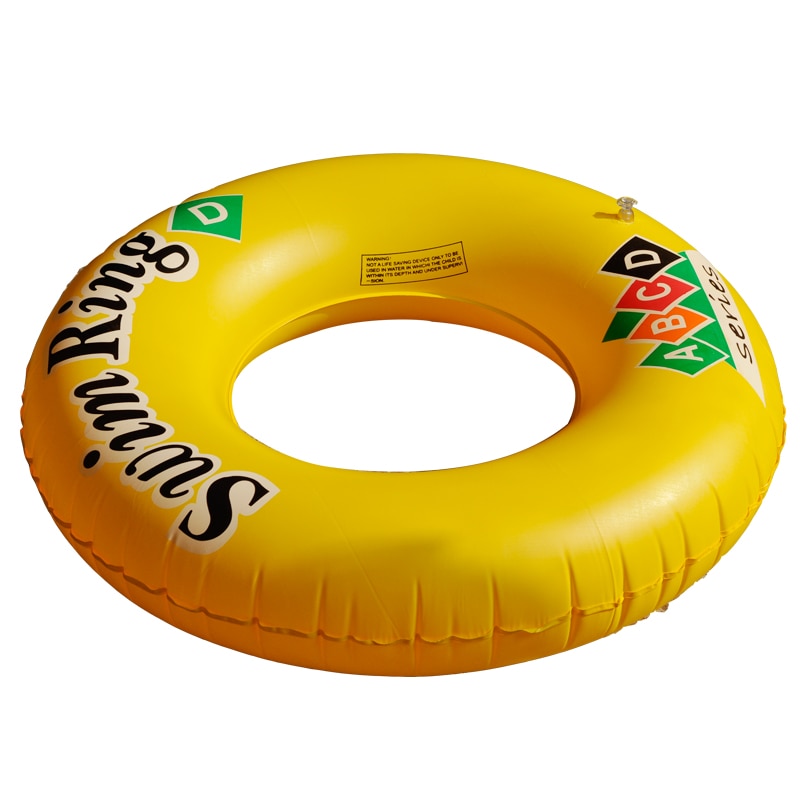 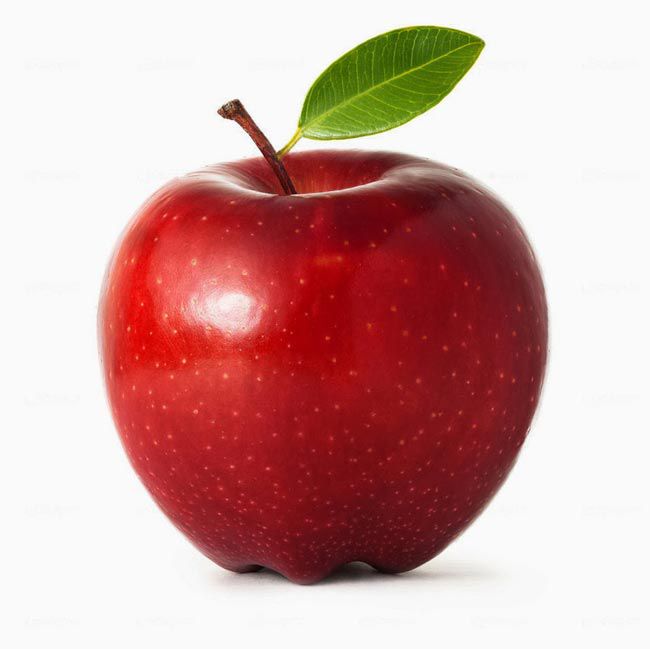 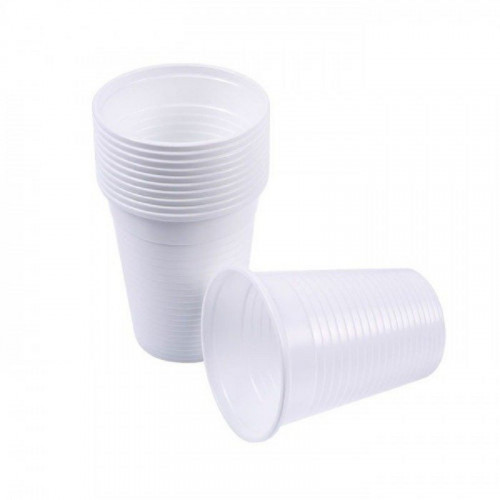 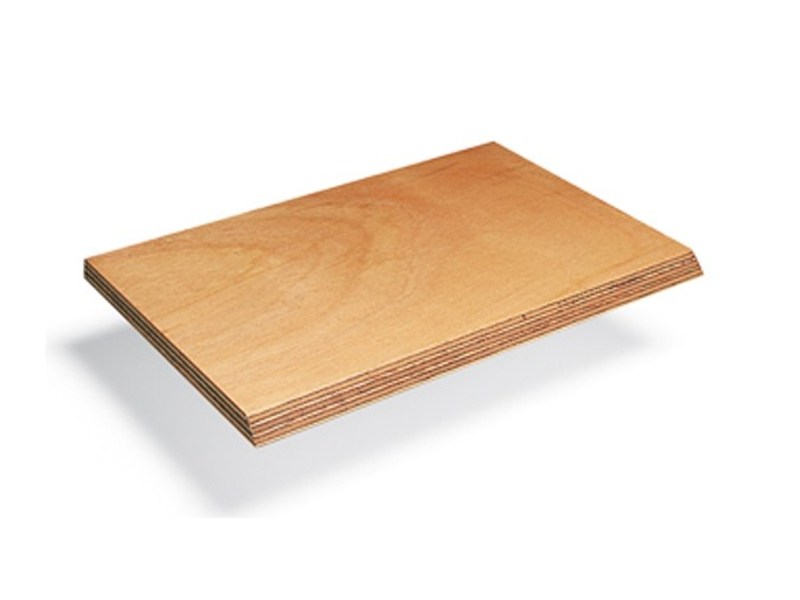 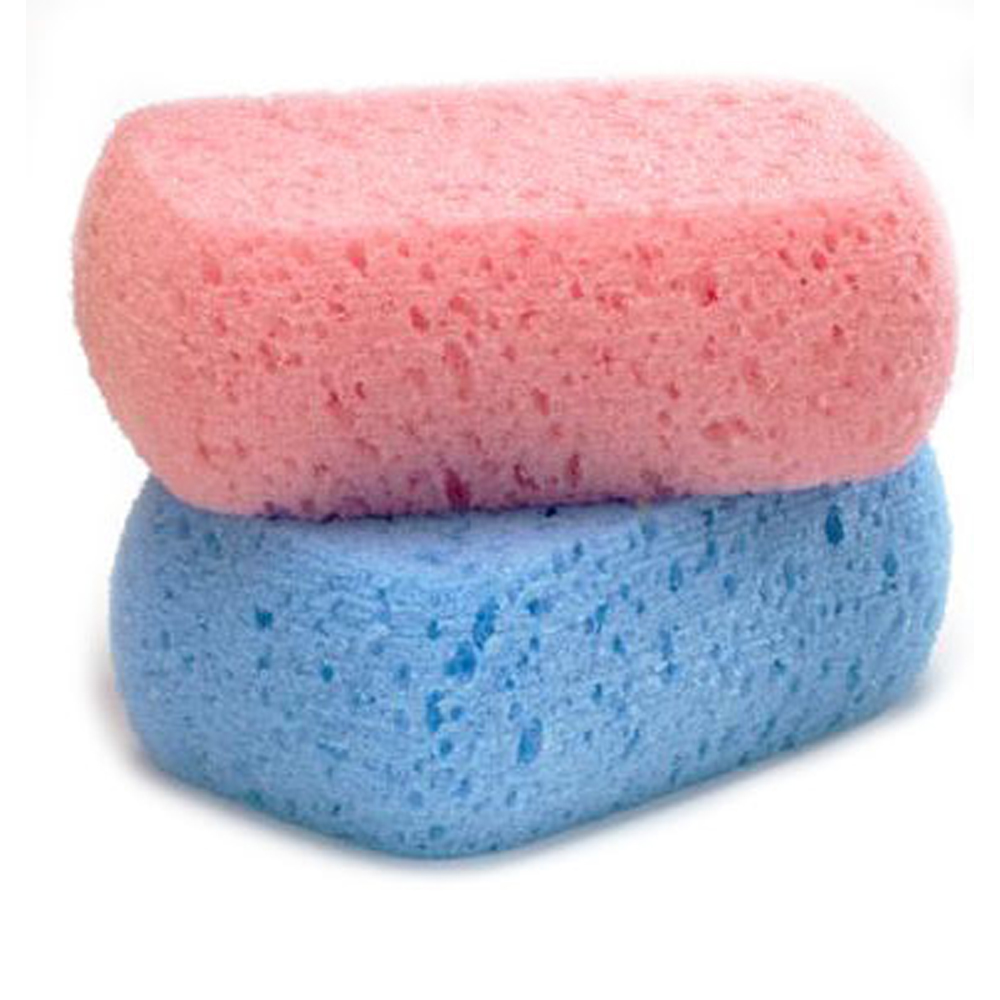 3
سفنج
غواصة
بلاستيك
تفاحة
خشب
4
صفحة الكتاب 67
المادة وقياسها
1
صنف الأجسام التالية من حيث الطفو والانغمار ؟
التقويم المرحلي
2
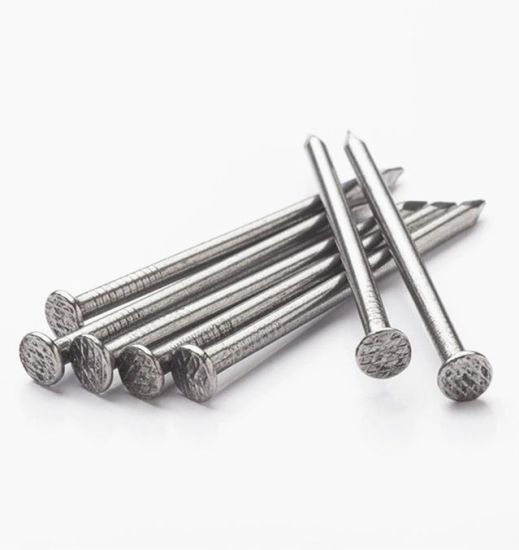 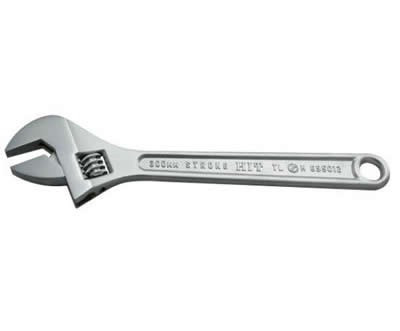 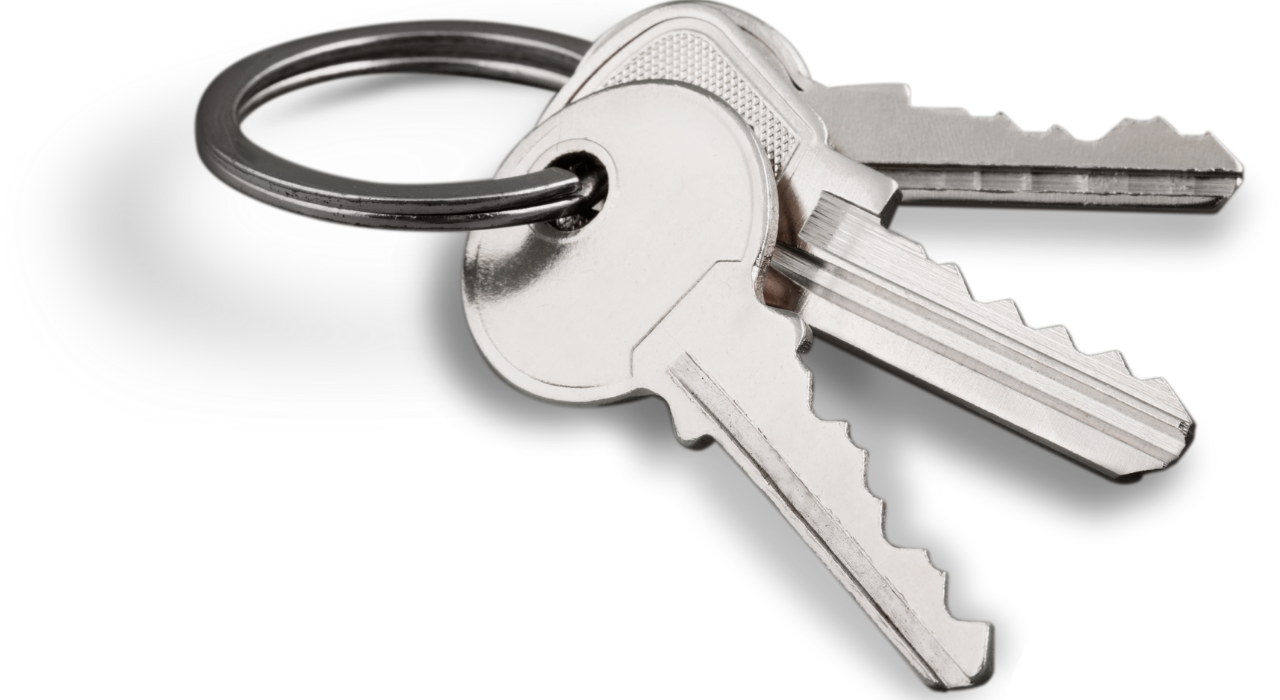 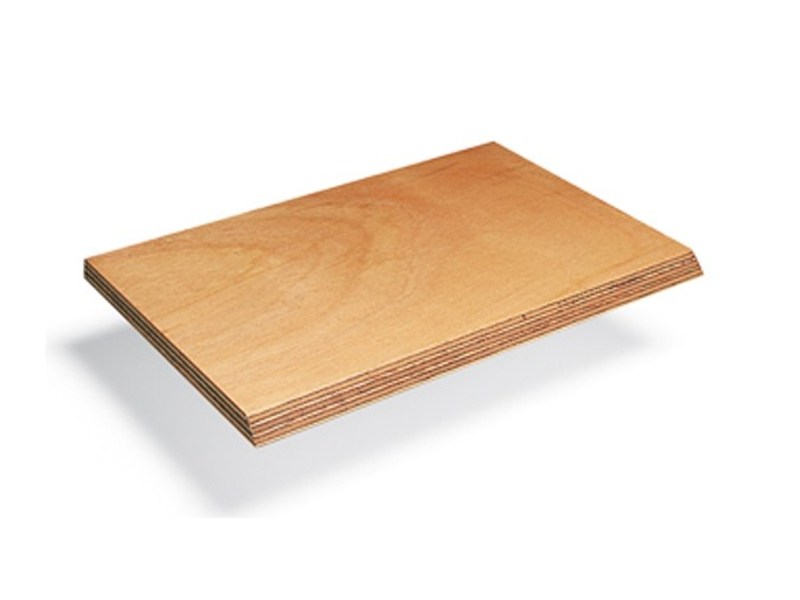 3
ينغمر
ينغمر
يطفو
ينغمر
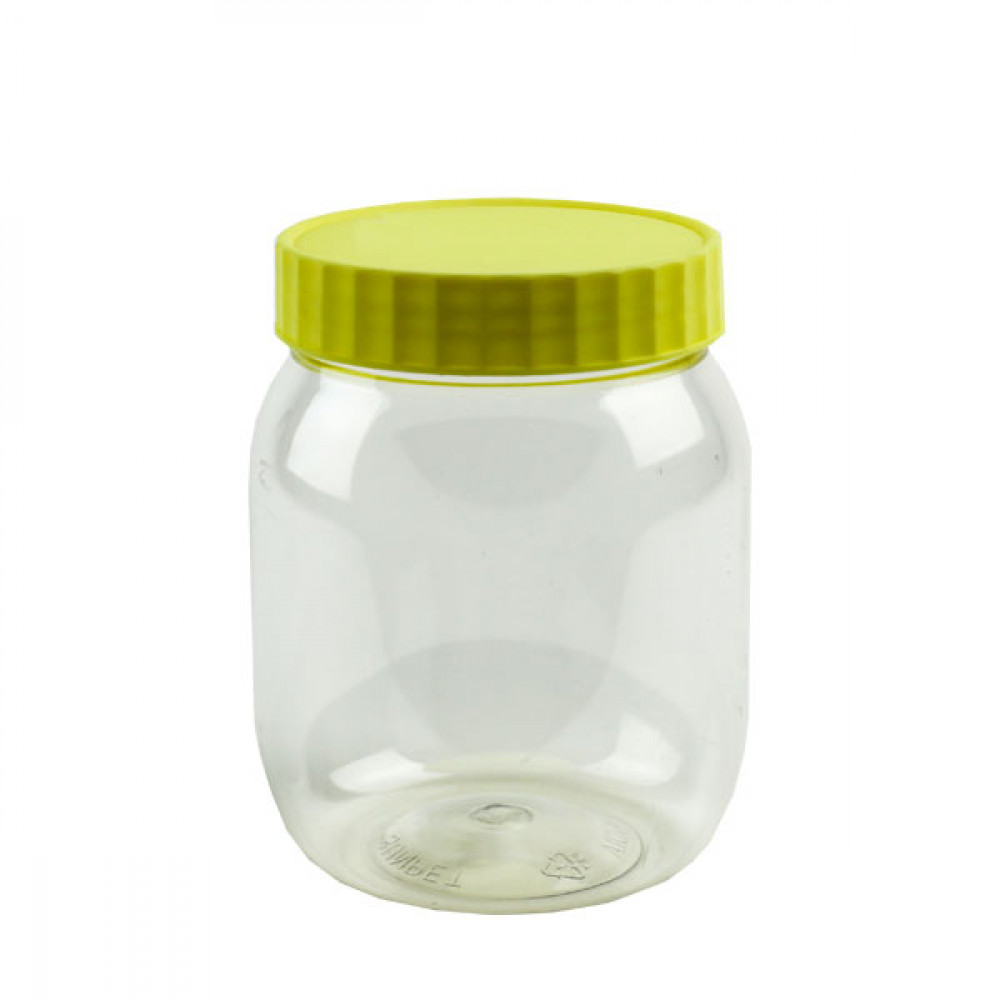 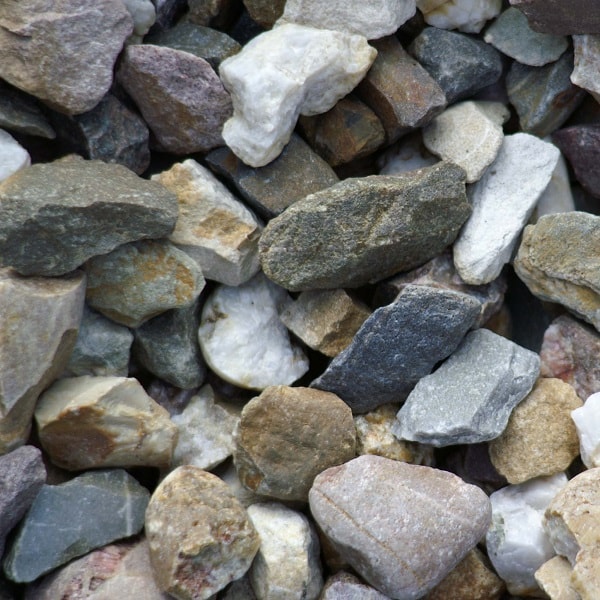 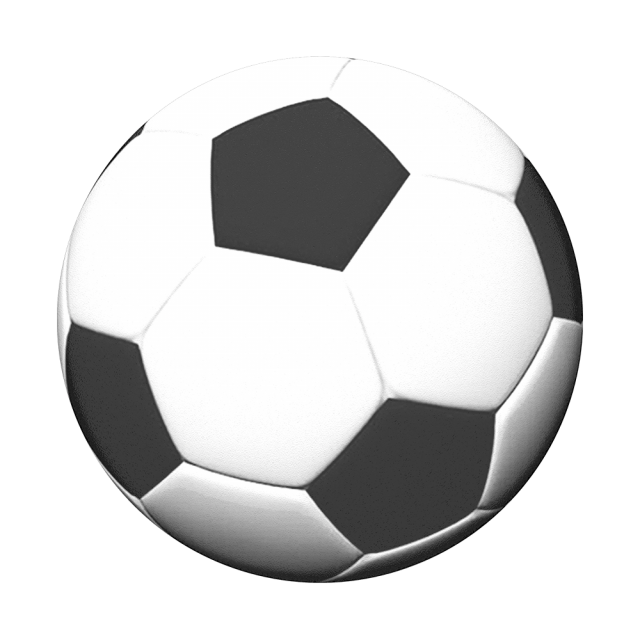 4
يطفو
يطفو
ينغمر
صفحة الكتاب 67
المادة وقياسها
1
ضع دائرة حول الأشياء التي تطفو ؟
التقويم المرحلي
2
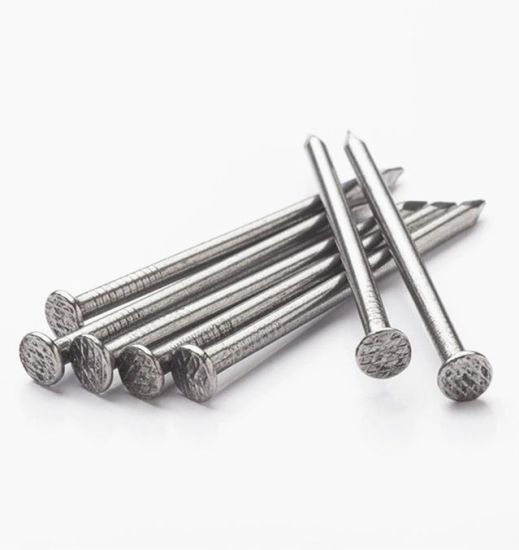 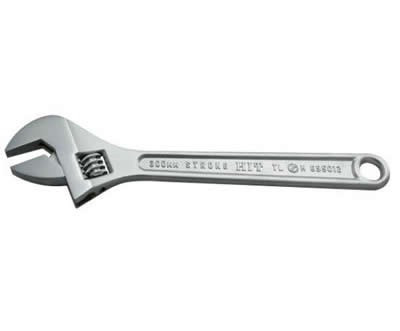 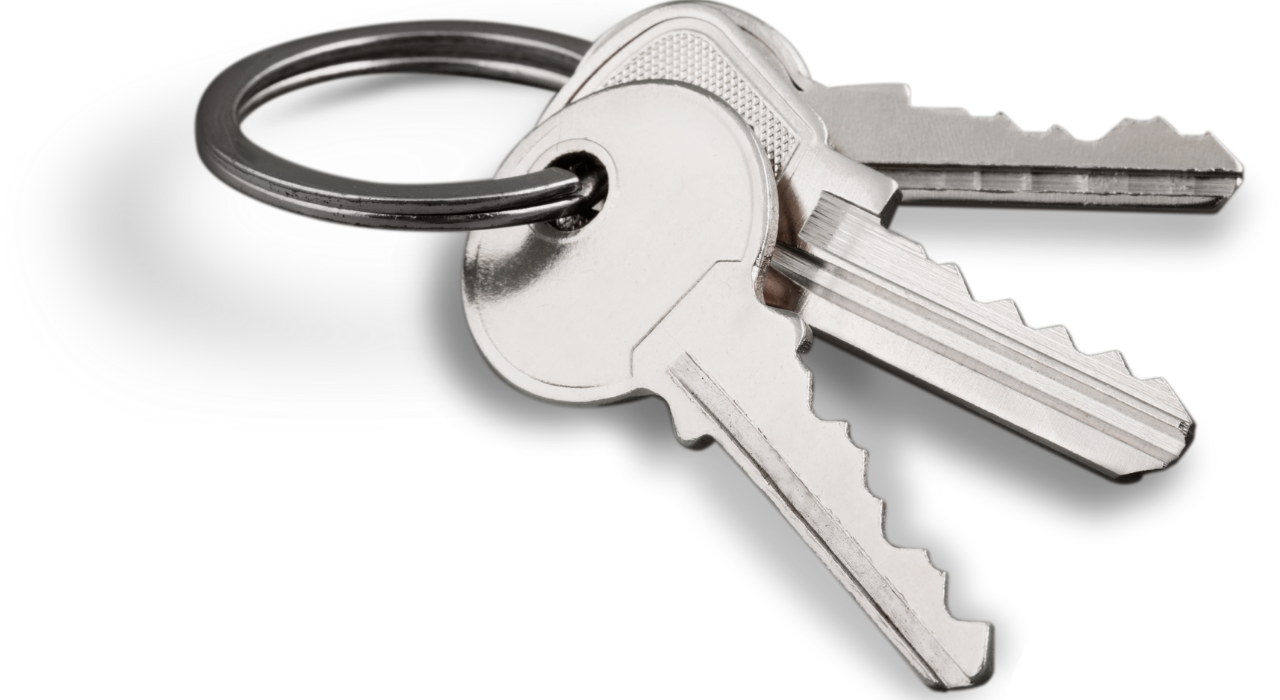 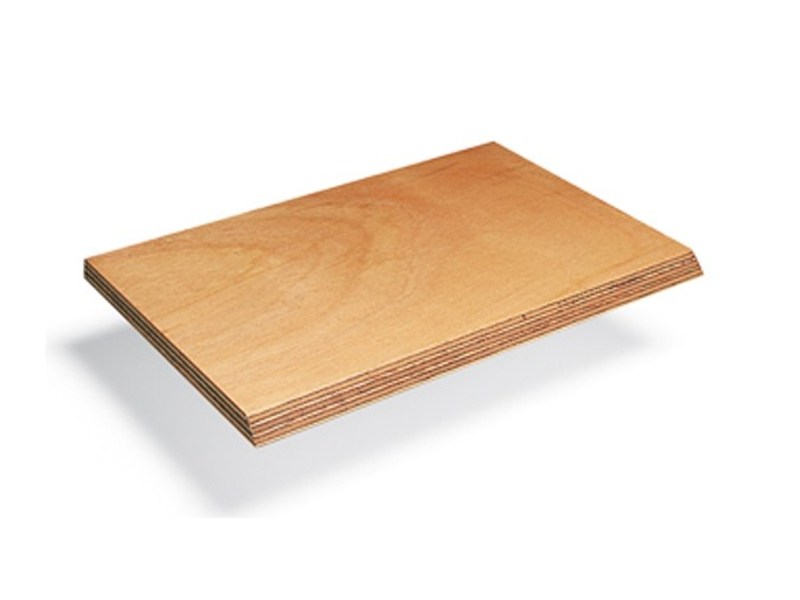 3
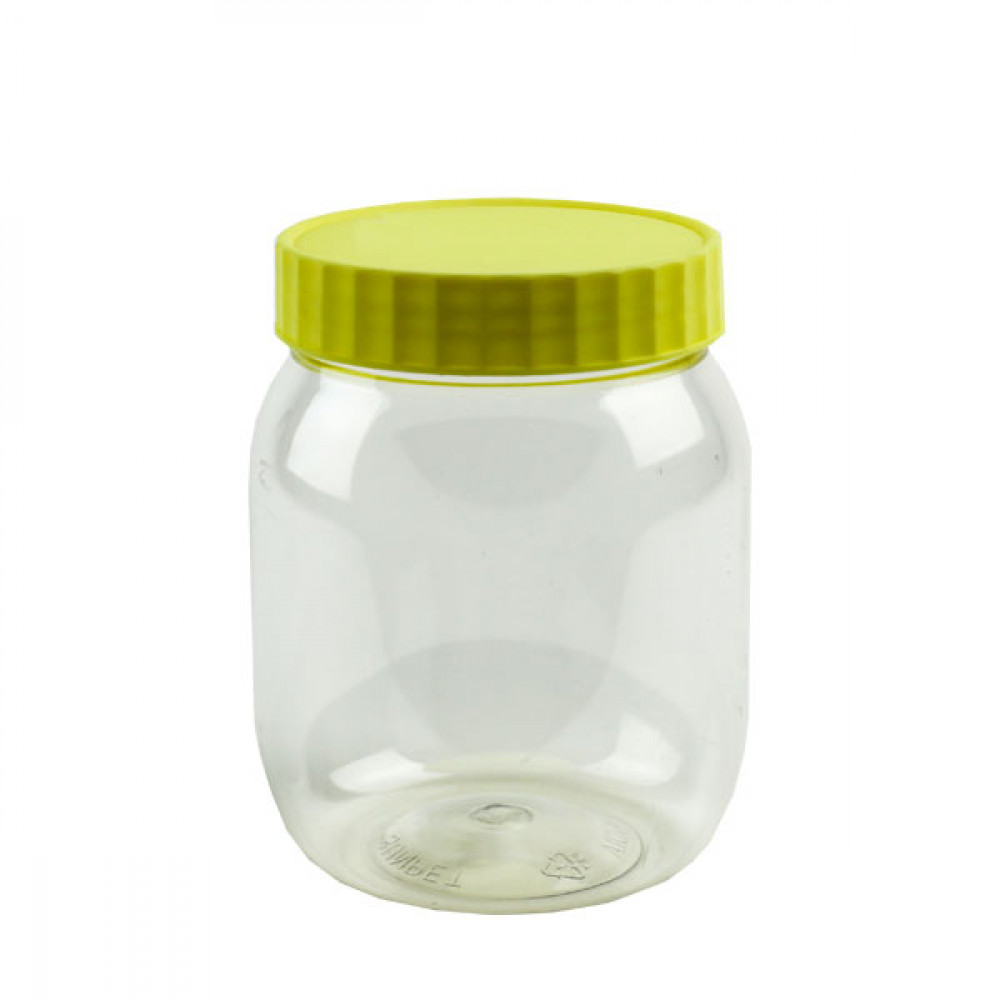 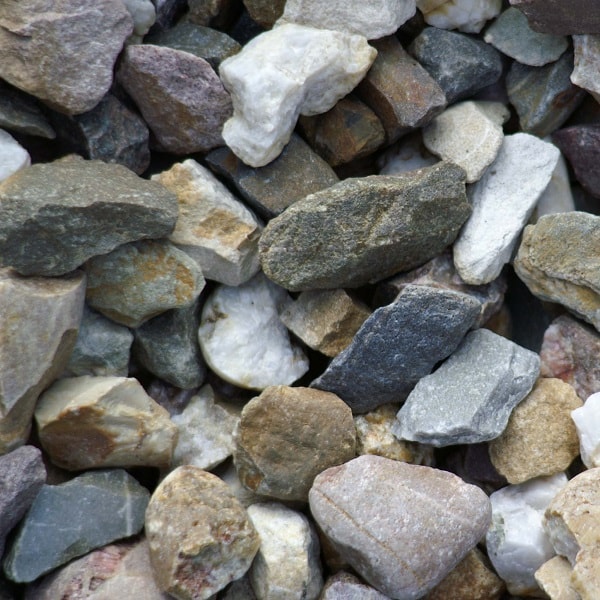 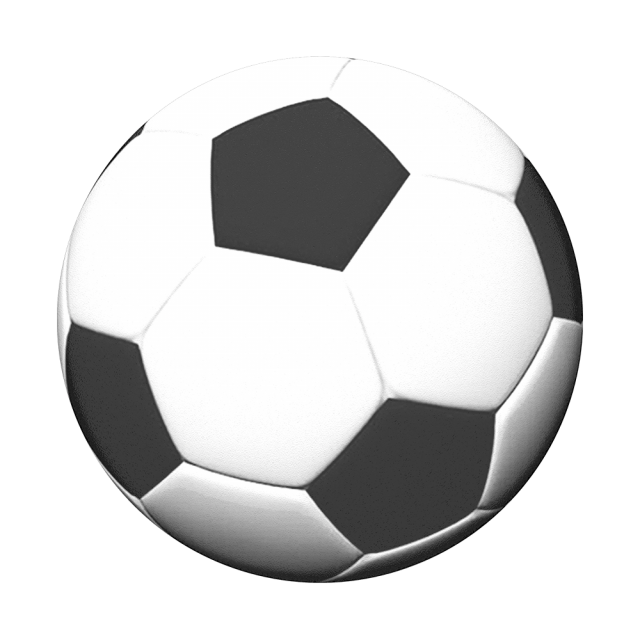 4
صفحة الكتاب 67
المادة وقياسها
1
ماهي الأشياء التي تطفو والأشياء التي تنغمر ؟
2
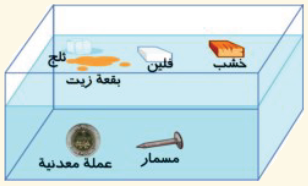 3
4
صفحة الكتاب 67
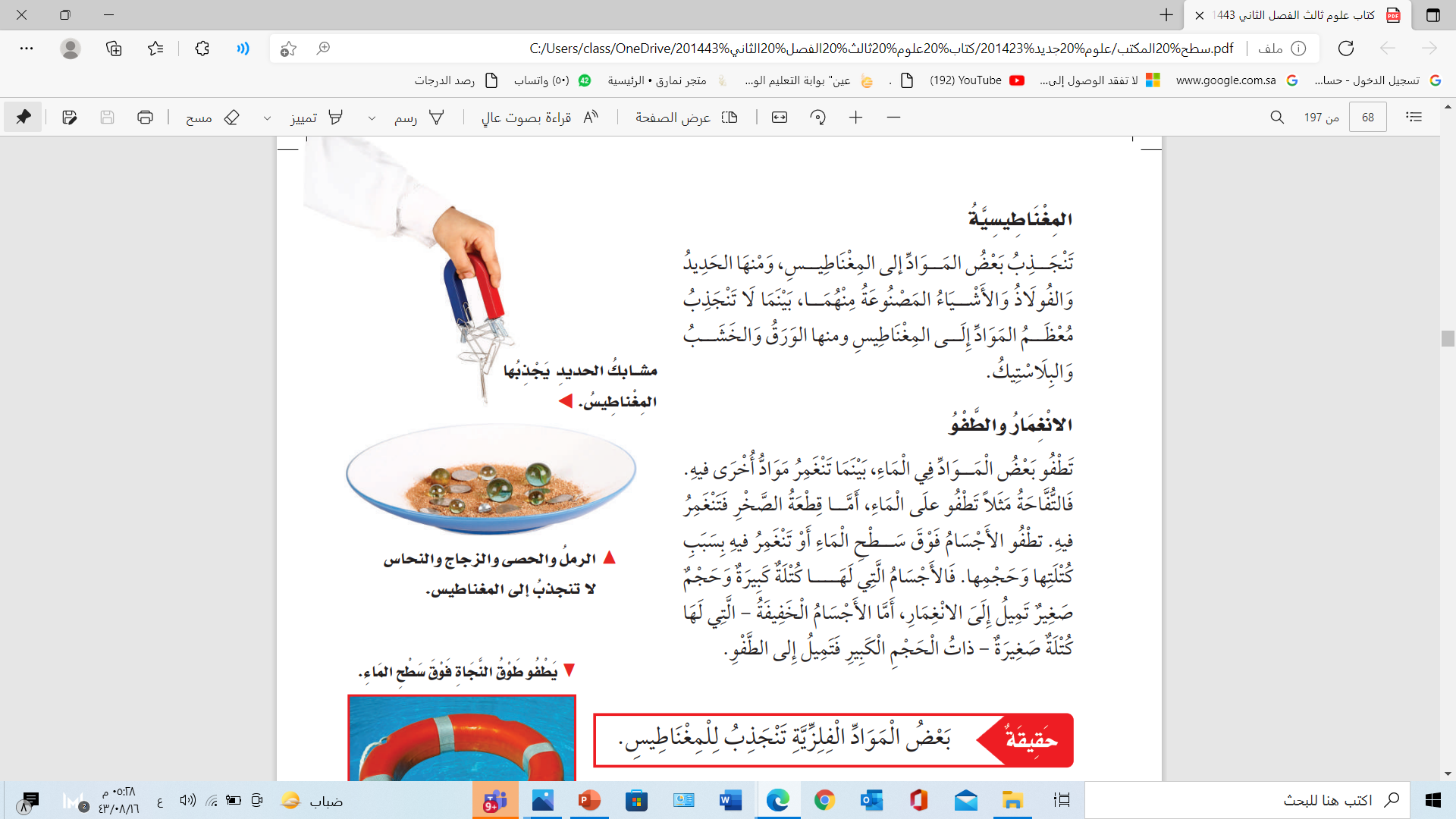 1
2
3
4
صفحة الكتاب 67
المادة وقياسها
1
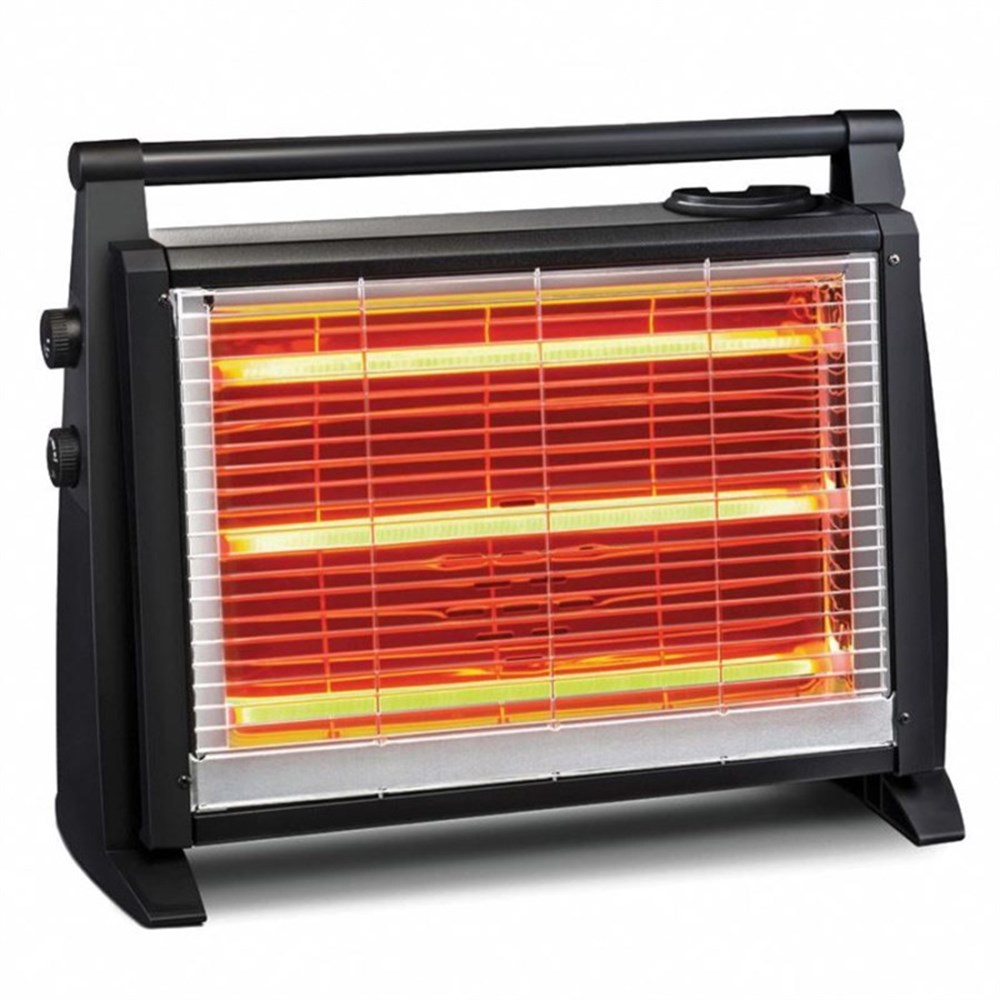 توصيل الحرارة
2
هل تستطيع لمس المدفأة بيدك ؟
3
لا أستطيع ذلك لأنها ساخنة
4
صفحة الكتاب 68
المادة وقياسها
1
توصيل الحرارة
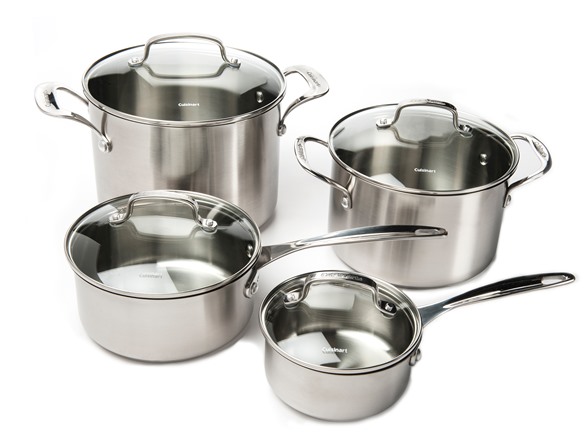 2
لماذا نصنع أواني الطهي من المعدن ؟
3
لأن المعدن يوصل الحرارة .
4
صفحة الكتاب 68
المادة وقياسها
1
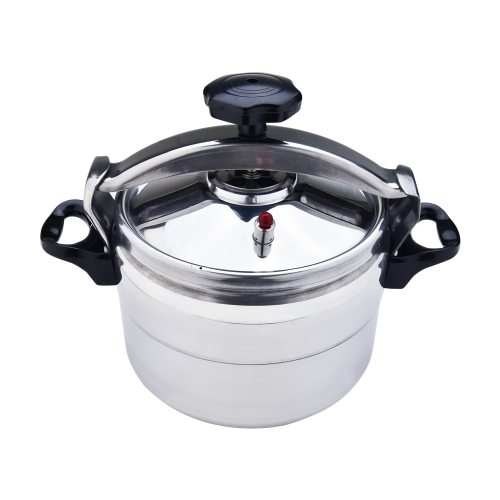 التقويم المرحلي
2
لماذا نصنع مقابض أواني الطهي من البلاستيك أو الخشب ؟
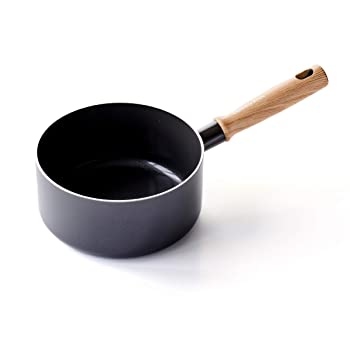 3
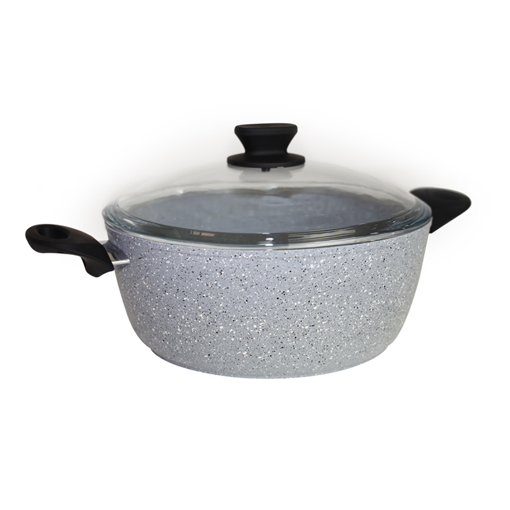 لأن البلاستيك والخشب لا يوصلان الحرارة .
4
صفحة الكتاب 68
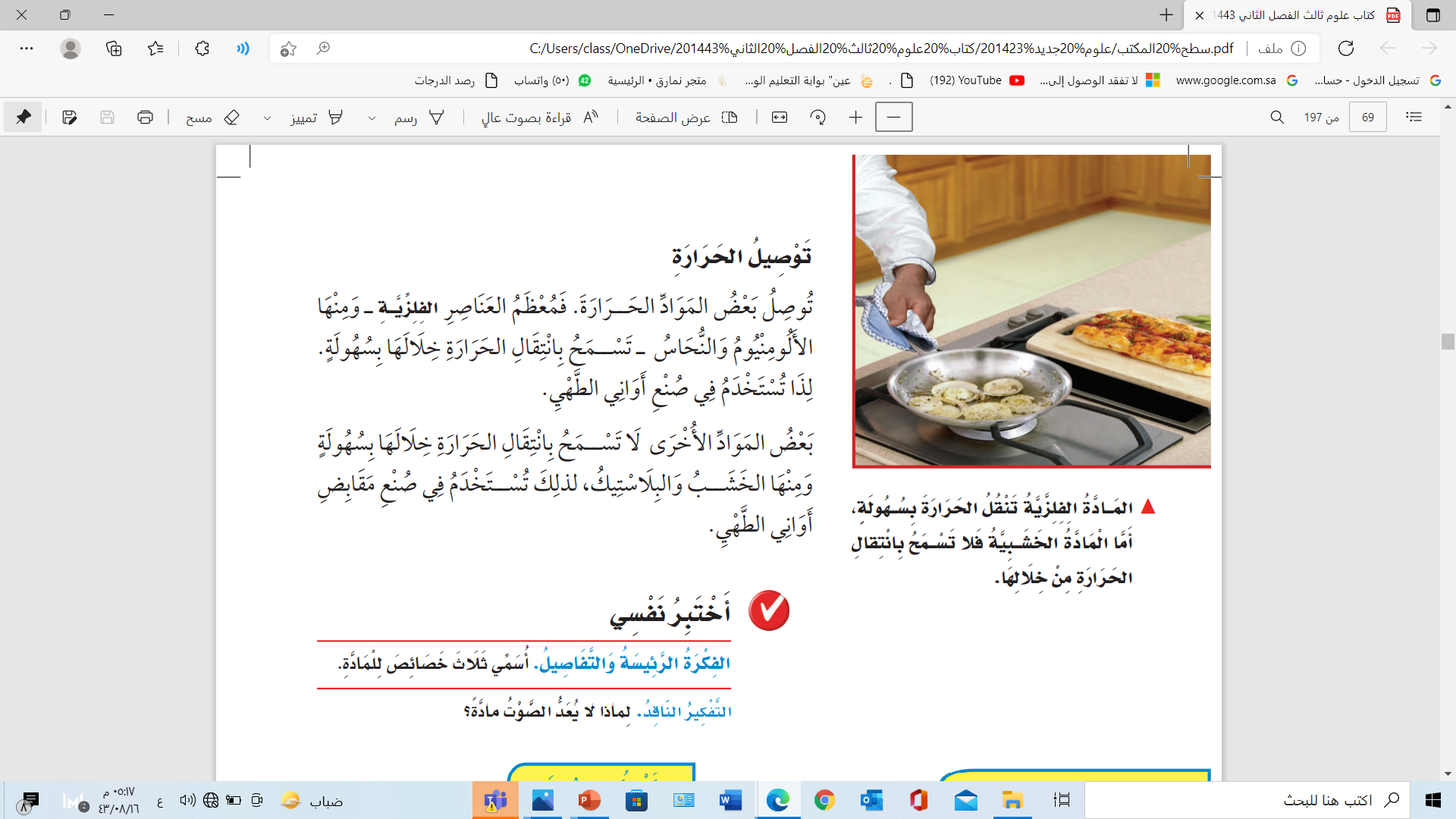 1
2
3
4
صفحة الكتاب 68
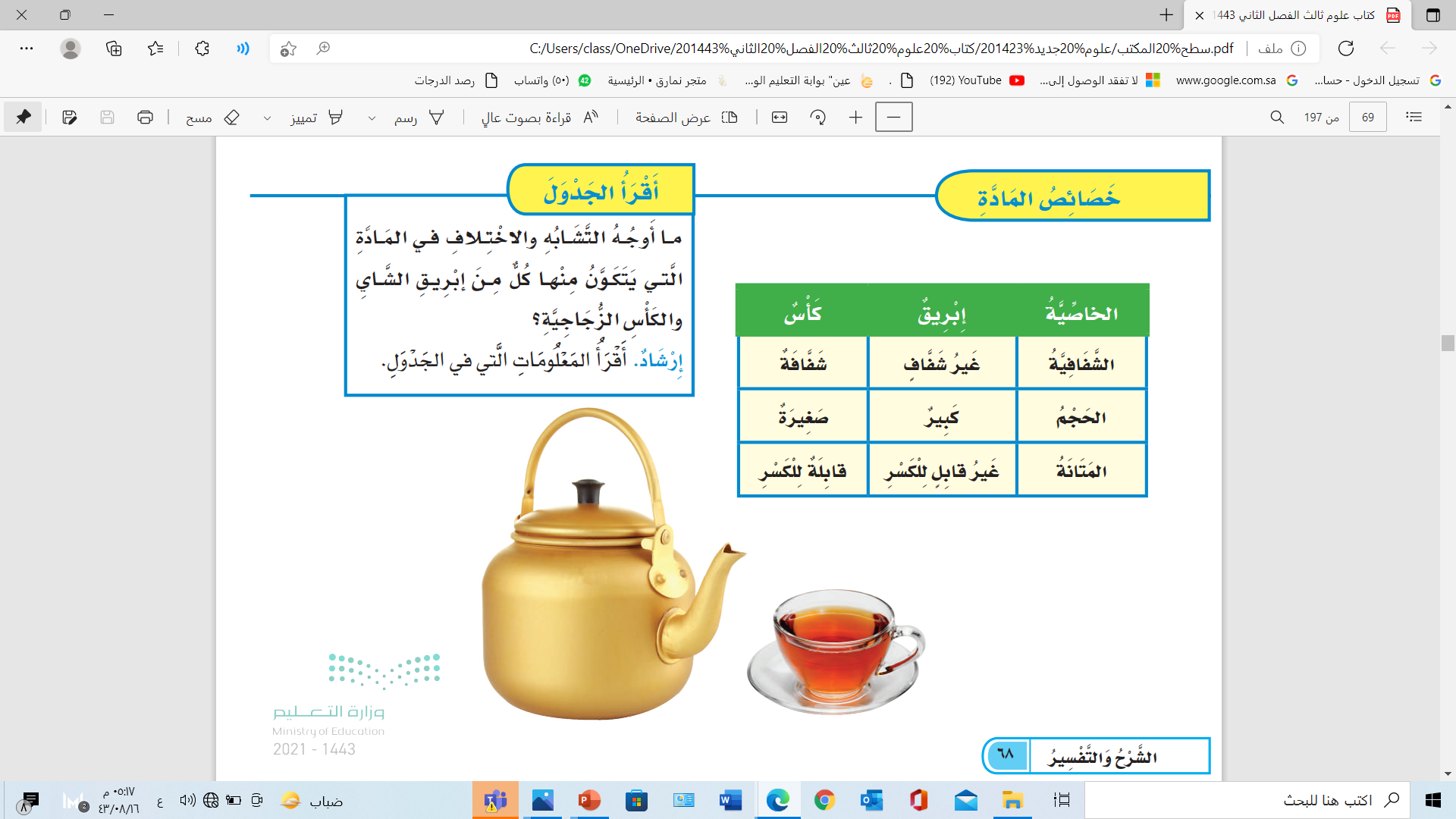 1
2
3
4
صفحة الكتاب 68
M
المادة وقياسها
الملخص
المادة : أي شي له حجم وكتلة
T
ولها الخصائص التالية
W
الحجم
الكتلة
المغناطيسية
توصيل الحرارة
الانغمار والطفو
T
1 – أجسام توصل
2 – أجسام لا توصل
تقيس مقدار ما في الجسم من مادة
1 – أجسام تطفو 
2 – أجسام تنغمر
1 – أجسام تنجذب
2 – أجسام لا تنجذب
يحدد الحيز الذي يحتله الجسم
F